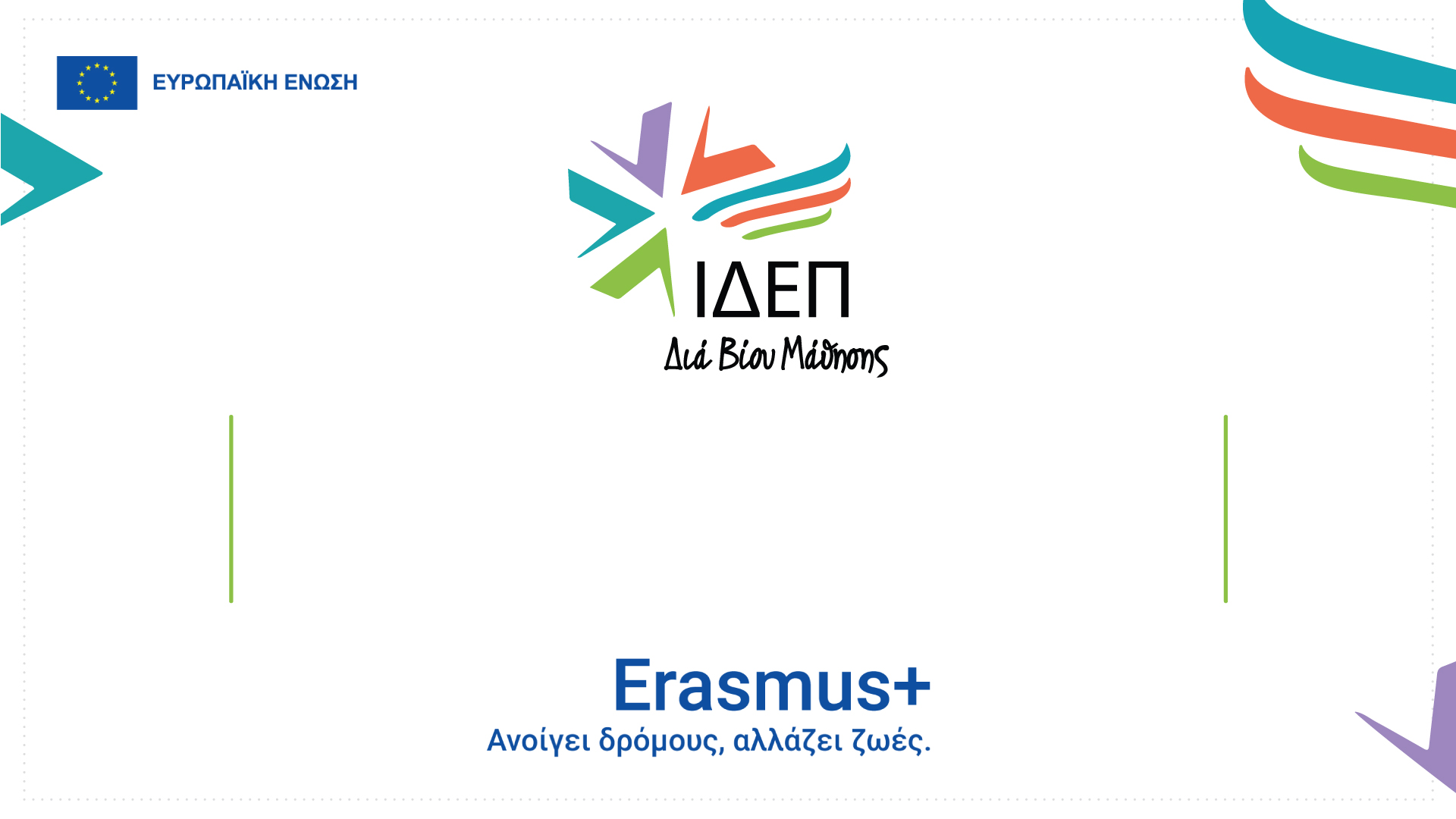 ΒΑΣΙΚΗ ΔΡΑΣΗ 1 
ΔΙΑΧΕΙΡΙΣΗ ΔΙΑΠΙΣΤΕΥΜΕΝΩΝ
ΣΧΕΔΙΩΝ (ΚΑ121)
Ημερίδα παροχής οδηγιών για διαχείριση εγκεκριμένων διαπιστευμένων σχεδίων
Πρόσκληση 2025
09:00 – 09:30   Εγγραφές
09:30 – 10:40   Παροχή γενικών οδηγιών για διαχείριση σχεδίων (Α’ μέρος)
10:40 – 11:00   «Πώς να προβάλετε το έργο σας» - Μαρίνα Κάφουρου, 
                                                                                                  Λειτουργός Επικοινωνίας ΙΔΕΠ
11:00 – 11:30   Διάλειμμα
11:30 – 12:00   Παροχή γενικών οδηγιών για διαχείριση σχεδίων (Β’ μέρος)
12:00 – 12:40   Επίλυση αποριών
12:40 – 13:00   Παρουσίαση καλής πρακτικής από δικαιούχο - Σεβάκ Βοσκεριτσιάν
                                                                                                                        Α’ ΤΕΣΕΚ ΛΕΜΕΣΟΥ
ΘΕΜΑΤΑ
1
ΒΑΣΙΚΑ ΧΑΡΑΚΤΗΡΙΣΤΙΚΑ
ΣΧΕΔΙΩΝ ΚΑ121
6
ΑΡΧΕΙΟ
ΧΡΗΜΑΤΟΔΟΤΗΣΗ
7
2
ΥΠΟΣΤΗΡΙΚΤΙΚΟΙ ΟΡΓΑΝΙΣΜΟΙ
8
3
ΚΛΕΙΣΙΜΟ ΣΧΕΔΙΟΥ
ΔΙΑΧΕΙΡΙΣΗ ΣΧΕΔΙΩΝ
9
4
ΑΛΛΑΓΕΣ - ΤΡΟΠΟΠΟΙΗΣΕΙΣ
ΕΡΓΑΛΕΙΑ ΔΙΑΧΕΙΡΙΣΗΣ
10
5
ΕΛΕΓΧΟΙ
ΥΠΟΣΤΗΡΙΚΤΙΚΑ ΕΓΓΡΑΦΑ
[Speaker Notes: Ως διαπιστευμένοι οργανισμοί έχετε το δικαίωμα να αξιοποιήσετε τις δυνατότητες που προσφέρει το πρόγραμμα Ε+ κατά τη διάρκεια όλης της προγραμματικής περιόδου. Έχετε ουσιαστικά αξιολογηθεί μια φορά ποιοτικά και έτσι μπορείτε με απλοποιημένες διαδικασίες να ζητάτε κάθε χρόνο χρηματοδότηση για τους αριθμούς των κινητικοτήτων και δραστηριοτήτων που θέλετε να υλοποιήσετε. 
Οι απαιτήσεις όμως του προγράμματος και ο τρόπος αξιολόγησης σας στο επίπεδο της Διαπίστευσης ΄πρέπει να έχετε υπόψη σας πως είναι πιο απαιτητικός. Έχετε διαπιστευθεί σε επίπεδο ποιότητας οπότε στόχος σας είναι μέσα από τη διαχείριση σχεδίων να υλοποιείται ποιοτικές δραστηριότητες και να έχετε ποιοτικές διαδικασίες, αποτελέσματα με αντίκτυπο εντός του οργανισμού, και σαφώς πλήρη απορρόφηση του επιχορηγούμενου κονδυλίου.]
1. ΒΑΣΙΚΑ ΧΑΡΑΚΤΗΡΙΣΤΙΚΑ
ΔΙΑΠΙΣΤΕΥΜΕΝΩΝ ΣΧΕΔΙΩΝ ΚΑ121
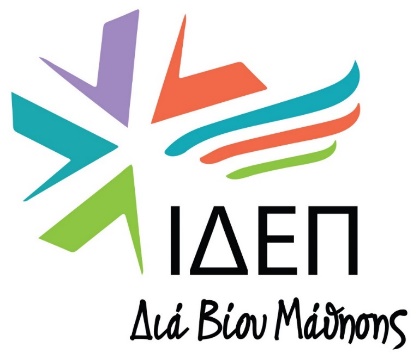 ΒΔ1 – ΔΙΑΧΕΙΡΙΣΗ ΔΙΑΠΙΣΤΕΥΜΕΝΩΝ ΣΧΕΔΙΩΝ (ΚΑ121)
ΒΑΣΙΚΑ ΧΑΡΑΚΤΗΡΙΣΤΙΚΑ ΔΙΑΠΙΣΤΕΥΜΕΝΩΝ ΣΧΕΔΙΩΝ-ΚΑ121
Απαιτείται 2 χρόνια δραστηριοποίησης στον τομέα
ΔΙΚΑΙΟΥΧΟΙ
ΣΥΜΜΕΤΕΧΟΝΤΕΣ
ΔΙΑΡΚΕΙΑ
ΚΙΝΗΤΙΚΟΤΗΤΕΣ
ΚΟΙΝΟΠΡΑΞΙΕΣ
ΠΕΡΙΟΡΙΣΜΟΙ
ΧΡΗΜΑΤΟΔΟΤΗΣΗ
15 μήνες με δυνατότητα παράτασης στους 24 μήνες
Δεν υπάρχει περιορισμός στον αριθμό συμμετεχόντων
Ευελιξία στον αριθμό, τύπο, διάρκεια και είδος κινητικοτήτων, εφόσον παραμένουν σχετικές με τους στόχους του Erasmus Plan. Απώτερος στόχος είναι η πλήρης απορρόφηση του κονδυλίου.
Εξασφαλισμένη χρηματοδότηση μέχρι το 2027
Δυνατότητα μετατροπής της μεμονωμένης διαπίστευσης σε κοινοπραξία
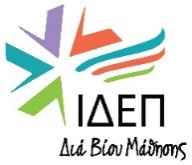 Μια αίτηση Διαπίστευσης για κάθε τομέα δραστηριοποίησης & Μέλος Κοινοπραξίας
[Speaker Notes: Η ΕΥ ουσιαστικά ορίζει ένα συγκεκριμένο ποσό χρηματοδότησης χωρίς ωστόσο να σας υποδεικνύει ποιες χώρες, ή ποια είδη κινητικοτήτων πρέπει να υλοποιήσετε. 
Ουσιαστικά σχετικά με τη χρηματοδότηση, είναι εξασφαλισμένη μέχρι και το 2027, και κάθε Φεβρουάριο συνήθως υποβάλετε τις αιτήσεις για τους αριθμούς των κινητικοτήτων που θέλετε να υλοποιήσετε για την κάθε χρονιά. Εδώ πρέπει να αναφέρουμε πως, αν και η χρηματοδότηση είναι εξασφαλισμένη, αυτό δεν μεταφράζεται πως είναι και αυξανόμενη κάθε χρονιά. Η ΕΥ χρησιμοποιεί συγκεκριμένες φόρμουλες και διαδικασίες για τους διαπιστευμένους οργανισμούς θέτοντας συγκεκριμένα κριτήρια όπου δεν μπορεί να παρέμβει. Αυτό θα ήθελα να το έχετε υπόψη σας για κάθε χρονιά που ανακοινώνονται τα αποτελέσματα μιας και οι διαπιστευμένοι οργανισμοί αυξάνονται. Αυτό ωστόσο, δεν σημαίνει πως η χρηματοδότηση θα είναι μειωμένη κάθε πρόσκληση.]
ΕΙΔΗ ΚΙΝΗΤΙΚΟΤΗΤΩΝ
ΕΞΕΡΧΟΜΕΝΕΣ
ΦΥΣΙΚΕΣ
ΦΥΣΙΚΕΣ
Ο δικαιούχος οργανισμός λειτουργεί 
ως ΟΡΓΑΝΙΣΜΟΣ ΑΠΟΣΤΟΛΗΣ.
Πραγματοποιούνται με φυσική παρουσία των συμμετεχόντων
! Στην ελάχιστη και μέγιστη διάρκεια των δραστηριοτήτων, όπως αυτή ορίζεται στον Οδηγό 
του Προγράμματος, δεν συμπεριλαμβάνεται η διάρκεια των εικονικών δραστηριοτήτων.
ΜΕΙΚΤΕΣ
ΕΙΣΕΡΧΟΜΕΝΕΣ
Ο δικαιούχος oργανισμός λειτουργεί 
ως ΟΡΓΑΝΙΣΜΟΣ ΥΠΟΔΟΧΗΣ.
Συνδυασμός φυσικής και εικονικής (διαδικτυακής) κινητικότητας
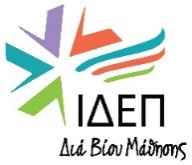 [Speaker Notes: Η περίπτωση μια κινητικότητα να πραγματοποιηθεί μόνο εικονικά/διαδικτυακά δεν καλύπτεται από το πρόγραμμα και άρα εάν πραγματοποιηθεί τότε δεν μπορεί να χρηματοδοτηθεί]
ΕΞΕΡΧΟΜΕΝΕΣ ΕΠΙΛΕΞΙΜΕΣ ΔΡΑΣΤΗΡΙΟΤΗΤΕΣ - ΠΡΟΣΩΠΙΚΟΥ
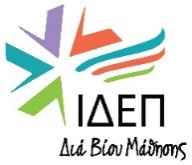 Διάρκεια Φυσικής Δραστηριότητας
[Speaker Notes: Οι εξερχόμενες κινητικότητες που μπορείτε να υλοποιήσετε είναι διαφορετικές ανάλογα με το αν θα συμμετάσχει το προσωπικό ή οι εκπαιδευόμενοι σας. 
Όσον αφορά το προσωπικό υπάρχουν οι εξής δραστηριότητες:
παρακολούθηση εργασίας (job shadowing), διάρκειας από 2 μέχρι 60 μέρες, ο συμμετέχοντας έχει τη δυνατότητα να παρακολουθήσει έναν ομότιμο του στο εξωτερικό εν ώρα εργασίας. 
Εργασίες διδασκαλίας ή κατάρτισης, διάρκειας 2-365 ημέρες, ο συμμετέχοντας μπορεί να διδάξει ή να προσφέρει κατάρτιση σε εκπαιδευομένους σε έναν οργανισμό στο εξωτερικό
Συμμετοχή σε προγράμματα εκπαίδευσης και κατάρτισης, διάρκειας 2-30 ημέρες. Ο συμμετέχοντας μπορεί να παρακολουθήσει δομημένο πρόγραμμα εκπαίδευσης και κατάρτισης, με κατά το μέγιστο 10 ημέρες διδάκτρων ανά συμμετέχοντα. 

Όσον αφορά τα σεμινάρια θα πρέπει να έχετε υπόψη σας ότι:
Θα πρέπει να προσφέρονται από ειδικευμένους επαγγελματίες και να βασίζονται σε προκαθορισμένο πρόγραμμα μάθησης με μαθησιακά αποτελέσματα.
Η κατάρτιση πρέπει να περιλαμβάνει συμμετέχοντες από τουλάχιστον δύο διαφορετικές χώρες και να επιτρέπει στους συμμετέχοντες να αλληλεπιδρούν μεταξύ τους
Πλήρως παθητικές δραστηριότητες, όπως η ακρόαση διαλέξεων, ομιλιών ή μαζικών διασκέψεων, δεν υποστηρίζονται. 	
Επίσης, είναι σημαντικό να έχετε υπόψη σας ότι όλοι οι πάροχοι προγραμμάτων σπουδών είναι εντελώς ανεξάρτητοι από το πρόγραμμα Erasmus+ και ενεργούν ως πάροχοι υπηρεσιών σε μια ελεύθερη αγορά. Ως εκ τούτου, η επιλογή των σεμιναρίων αποτελεί αποκλειστική ευθύνη του δικαιούχου οργανισμού, ενώ υπάρχουν συγκεκριμένα πρότυπα ποιότητας που μπορούν να σας υποστηρίξουν στην επιλογή σας. Τα πρότυπα είναι αναρτημένα εδώ και στο τέλος της παρουσίασής μας.
Συστήνεται όπως αποφεύγονται οι ταυτόχρονες συμμετοχές σε σεμινάρια εκτός σε δεόντως αιτιολογημένες περιπτώσεις. Απώτερος στόχος είναι τα άτομα που συμμετέχουν να λειτουργούν ως πολλαπλασιαστές της γνώσης.
Τέλος, πάνω στη διαφάνεια βλέπετε ότι υπάρχει σύνδεσμος για Κατάλογο Σεμιναρίων από την πλατφόρμα European School Education Platform, όπου μπορείτε να βρείτε σεμινάρια που προσφέρονται και μπορεί να σας ενδιαφέρουν. Προσοχή θα πρέπει να επιλέξετε τα onsite courses γιατί υπάρχουν και οnline courses.

Σχολική Εκπαίδευση αναφορικά με εγκυκλίους ΠΟΛΎ ΣΗΜΑΝΤΙΚΟ]
ΕΞΕΡΧΟΜΕΝΕΣ ΕΠΙΛΕΞΙΜΕΣ ΔΡΑΣΤΗΡΙΟΤΗΤΕΣ - ΠΡΟΣΩΠΙΚΟΥ
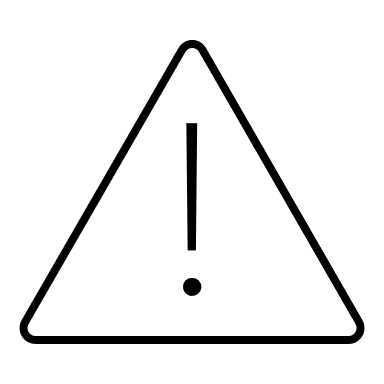 Τομείς SCH & VET


Η συνολική επιχορήγηση για την κατηγορία «Courses & training» περιορίζεται στο 50% κατ’ ανώτατο όριο της επιχορήγησης του σχεδίου Κατ’ εξαίρεση, για σχέδια με συνολική επιχορήγηση έως 40 000 EUR, το όριο αυτό θα οριστεί σε 20 000 EUR.
Τομείς SCH, VET, ADU 

Έως τρία άτομα κατ’ ανώτατο όριο από τον ίδιο οργανισμό αποστολής και δέκα άτομα κατ’ ανώτατο όριο από την ίδια κοινοπραξία κινητικότητας μπορούν να λάβουν χρηματοδότηση για να παρακολουθήσουν από κοινού το ίδιο μάθημα.
Κάθε άτομο μπορεί να συμμετάσχει σε ένα μόνο μάθημα ανά Σχέδιο.
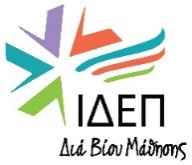 [Speaker Notes: Δηλαδή : για σχέδια με συνολική επιχορήγηση μέχρι και 20 000 Ευρώ μπορούν να χρησιμοποιηθούν όλα τα χρήματα για courses & training. Για Σχέδια με συνολική επιχορήγηση μεταξύ 20 001 Ευρώ και 40 000 μπορούν να χρησιμοποιηθούν μέχρι 20 000. Για σχέδια με συνολική επιχορήγηση 40,001 ευρώ και πάνω, το ανώτατο όριο επιχορήγησης για τη συγκεκριμένη κατηγορία περιορίζεται στο μισό της συνολικής επιχορήγησης του σχεδίου. 
Αυτό αφορά ωστόσο, μόνο τους τομείς της σχολικής εκπαίδευσης και επαγγελματικής εκπαίδευσης, όχι τον τομέα της εκπαίδευσης ενηλίκων- τουλάχιστον σε αυτή τη πρόσκληση. 

Όσον αφορά όλους τους τομείς εκπαίδευσης, σχετικά με τη κατηγορία courses and training, μπορούν να λάβουν επιχορήγηση σε ένα σχέδιο έως τρία άτομα από τον ίδιο οργανισμό και δέκα άτομα από την ίδια κοινοπραξία, για να παρακολουθήσουν από κοινού το ίδιο μάθημα. 
Είναι πολύ σημαντικό να έχετε υπόψη πως, κάθε άτομο μπορεί να συμμετάσχει σε ένα μόνο μάθημα ανα σχέδιο. 
Άρα εάν ένα σχέδιο μέχρι 20,000 ευρώ αποφασίσει να δαπανήσει όλο το ποσό σε κινητικότητες courses and training, τότε, θα πρέπει να παρακολουθήσουν μαθήματα διαφορετικά άτομα του οργανισμού και σε ένα course, μπορούν να το παρακολουθήσουν μέχρι 3 άτομα. 

Στα τρία άτομα δεν συνυπολογίζονται οι συνοδοί σε κινητικότητα]
ΕΠΙΛΕΞΙΜΕΣ ΔΡΑΣΤΗΡΙΟΤΗΤΕΣ ΚΙΝΗΤΙΚΟΤΗΤΑΣ ΕΚΠΑΙΔΕΥΟΜΕΝΩΝ
ΕΕΚ: οι κινητικότητες σύντομης/μεγάλης διάρκειας πραγματοποιούνται σε παρόχους ΕΕΚ, επιχειρήσεις ή άλλους οργανισμούς ενεργούς στον πεδίο της ΕΕΚ/της αγοράς εργασίας. Οι ομαδικές κινητικότητες πραγματοποιούνται σε παρόχους ΕΕΚ, αλλά συχνά περιλαμβάνουν και κατάρτιση στο χώρο εργασίας με τη μορφή τοποθέτησης σε μία επιχείρηση
*Διάρκεια φυσικής κινητικότητας. Οι δραστηριότητες μπορούν σε όλες τις περιπτώσεις να συνδυαστούν με επιπλέον διαδικτυακές δραστηριότητες (“blended activities”)
** Για άτομα με λιγότερες ευκαιρίες η ελάχιστη διάρκεια της κινητικότητας μπορεί να είναι 2 ημέρες
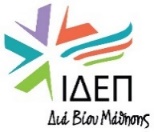 [Speaker Notes: Εδώ να διευκρινίσουμε ότι η διαφορά μεταξύ ατομικών κινητικοτήτων μικρής ή μεγάλης διάρκειας και ομαδικών κινητικοτήτων δεν έγκειται στο πόσα άτομα ταξιδεύουν ταυτόχρονα ή φιλοξενούνται ταυτόχρονα στην χώρα υποδοχής, αλλά στο κατά πόσον υπάρχει για τον κάθε εκπαιδευόμενο ξεχωριστό πρόγραμμα μάθησης-εργασίας.

Για τον τομέα της ΕΕΚ, οι κινητικότητες σύντομης / μεγάλης διάρκειας πραγματοποιούνται σε παρόχους ή/και επιχειρήσεις ΕΕΚ. Έμφαση για κατάρτιση στο χώρο εργασίας με τη μορφή τοποθέτησης σε μία επιχείρηση.]
ΠΡΟΠΑΡΑΣΚΕΥΑΣΤΙΚΕΣ ΕΠΙΣΚΕΨΕΙΣ
Σύντομες επισκέψεις (1-2 μέρες) σε έναν υποψήφιο οργανισμό υποδοχής

Μέχρι 3 άτομα ανά επίσκεψη και μέχρι 1 επίσκεψη ανά οργανισμό

Για διασφάλιση της ποιότητας των επερχόμενων κινητικοτήτων ή τη διευκόλυνση νέας συνεργασίας με κάποιον οργανισμό υποδοχής

Αξιοποιούνται συνήθως πριν από κινητικότητες ατόμων με λιγότερες ευκαιρίες και μακράς διάρκειας κινητικότητες
ΠΟΙΟΙ ΣΥΜΜΕΤΕΧΟΥΝ:

Μέλη του προσωπικού
 
Άτομα με λιγότερες ευκαιρίες που θα συμμετάσχουν στην κινητικότητα που θα συνδεθεί με τον εν λόγω οργανισμό φιλοξενίας

Εκπαιδευόμενοι σε μεγάλης διάρκειας κινητικότητες που θα πραγματοποιηθούν στον εν λόγω οργανισμό φιλοξενίας
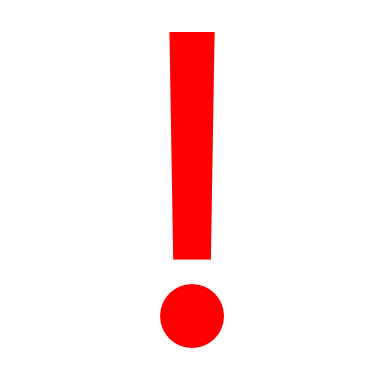 Δεν αποτελεί ανεξάρτητη δραστηριότητα αλλά λειτουργεί υποστηρικτικά
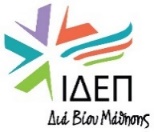 [Speaker Notes: Να επισημάνουμε πως δεν μπορείτε σε καμία περίπτωση να πραγματοποιήσετε προπαρασκευαστική επίσκεψη για τη δραστηριότητα των σεμιναρίων κατάρτισης.]
ΕΙΣΕΡΧΟΜΕΝΕΣ ΕΠΙΛΕΞΙΜΕΣ ΔΡΑΣΤΗΡΙΟΤΗΤΕΣ
ΕΙΣΕΡΧΟΜΕΝΕΣ ΚΙΝΗΤΙΚΟΤΗΤΕΣ
Ο εγκεκριμένος οργανισμός λειτουργεί ως ΟΡΓΑΝΙΣΜΟΣ ΥΠΟΔΟΧΗΣ.
ΟΜΑΔΙΚΗ ΚΙΝΗΤΙΚΟΤΗΤΑ
2 – 30 μέρες
1. ΠΡΟΣΚΕΚΛΗΜΕΝΟΙ ΕΜΠΕΙΡΟΓΝΩΜΟΝΕΣ
(Εκπαιδευτές, Εκπαιδευτικοί, Εμπειρογνώμονες σε θέματα χάραξης πολιτικής ή άλλοι εξειδικευμένοι επαγγελματίες από το εξωτερικό για βελτίωση της εκπαίδευσης στον ΟΥ -> ΔΙΚΑΙΟΥΧΟΣ ΟΡΓΑΝΙΣΜΟΣ)
2 – 60 ημέρες


2. ΥΠΟΔΟΧΗ ΕΚΠΑΙΔΕΥΤΙΚΩΝ ΚΑΙ ΕΚΠΑΙΔΕΥΤΩΝ ΓΙΑ ΣΚΟΠΟΥΣ ΚΑΤΑΡΤΙΣΗΣ
(Συμμετέχοντες εγγεγραμμένοι σε Προγράμματα σπουδών που οδηγούν σε καριέρα εκπαιδευτικού ή εκπαιδευτή ή προσφάτως απόφοιτοι τέτοιων Προγραμμάτων) 
10 – 365 ημέρες


! Προβλέπονται οργανωτικά έξοδα για τον δικαιούχο οργανισμό. 
Διαμονή και διατροφή καλύπτονται από τον οργανισμό αποστολής.
ΒΡΑΧΥΧΡΟΝΙΑ ΚΙΝΗΤΙΚΟΤΗΤΑ
2 – 29 μέρες
ΜΑΚΡΟΧΡΟΝΙΑ ΚΙΝΗΤΙΚΟΤΗΤΑ
30 – 365 μέρες
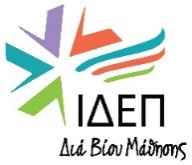 ΧΩΡΕΣ ΠΟΥ ΜΠΟΡΟΥΝ ΝΑ ΣΥΜΜΕΤΕΧΟΥΝ ΣΤΟ ΠΡΟΓΡΑΜΜΑ
Χώρες που μπορούν να συμμετέχουν πλήρως σε όλες τις δράσεις του Προγράμματος:

27 Χώρες – Κράτη Μέλη της Ευρωπαϊκής Ένωσης
Τρίτες Χώρες, συνδεδεμένες με το Πρόγραμμα:
Ισλανδία
Λίχτενστάιν
Νορβηγία
Τουρκία
Βόρεια Μακεδονία
Σερβία
Β) Χώρες που μπορούν να συμμετέχουν σε κάποιες μόνο Δράσεις:
Τρίτες Χώρες, μη συνδεδεμένες με το Πρόγραμμα: Λαμβάνουν μέρος στο Πρόγραμμα μόνο σε δεόντως αιτιολογημένες περιπτώσεις και όταν είναι αποδεδειγμένα προς το συμφέρον της Ένωσης

! Το Η.Β. θεωρείται τρίτη χώρα, μη συνδεδεμένη με το Πρόγραμμα 
(Λειτουργεί ως χώρα υποδοχής μόνο στην περίπτωση της διεθνούς κινητικότητας, στα πλαίσια 
σχεδίων ΒΔ1 ΕΕΚ)
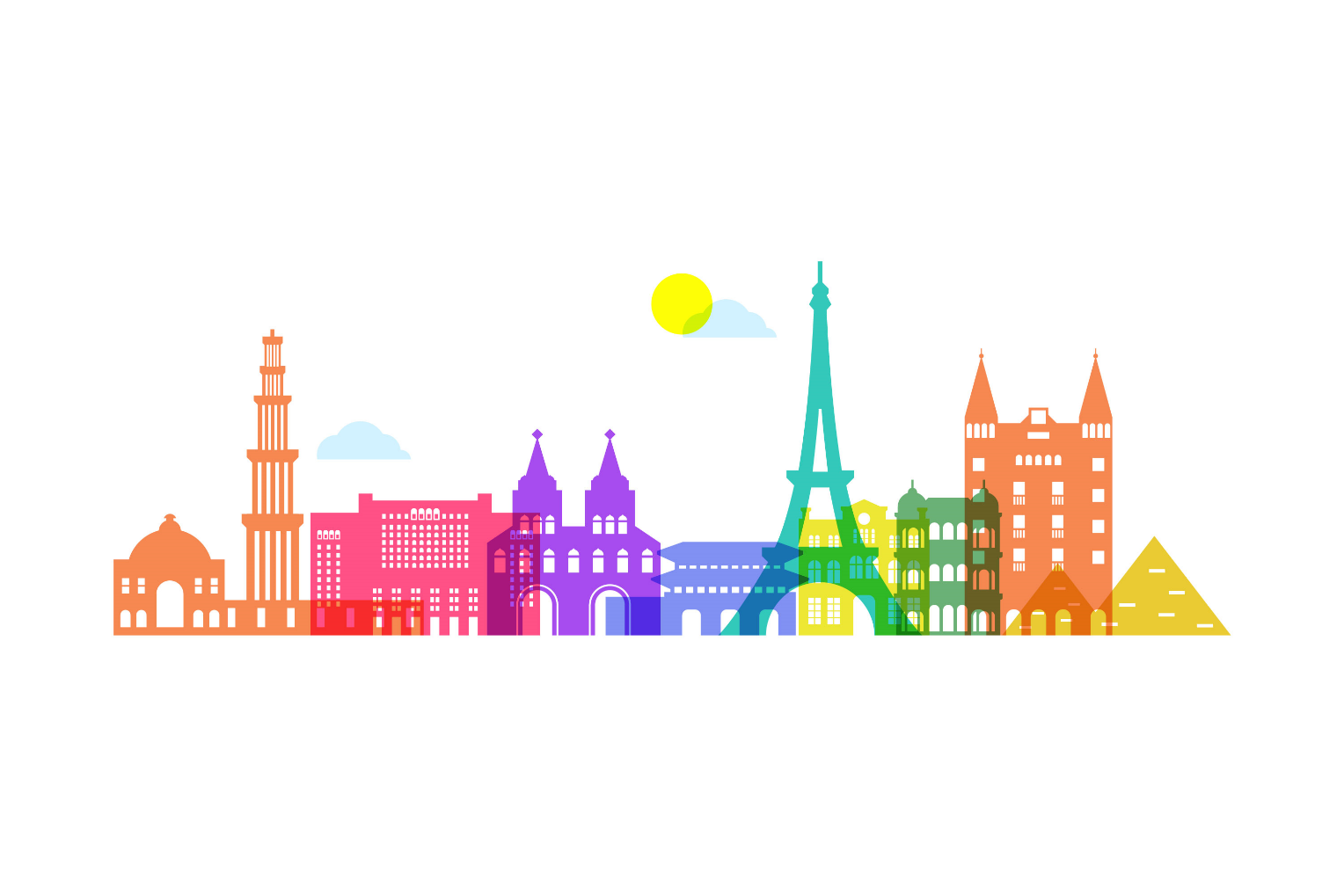 [Speaker Notes: Οι κινητικότητες που θα υλοποιήσετε μπορούν να πραγματοποιηθούν στα 27 κράτη μέλη της ΕΕ, σε τρίτες χώρες που είναι συνδεδεμένες με το πρόγραμμα, η Ισλανδία, Λιχτενστάιν, Νορβηγία, Τουρκία, Βόρεια Μακεδονία και Σερβία
Τρίτες Χώρες, μη συνδεδεμένες με το Πρόγραμμα: 
Π.χ Αλβανία, Αρμενία, Ρωσία, Κίνα, Ιαπωνία, Κορέα, Ηνωμένα Αραβικά Εμιράτα, Κατάρ, Αυστραλία, Νέα Ζηλανδία, Κένυα, Αργεντινή, Βραζιλία, Αϊτή, Ηνωμένες Πολιτείες Αμερικής, Καναδάς, Μονακό, Ελβετία, Ηνωμένο Βασίλειο κτ΄λ.

!!! Το Η.Β. είναι επιλέξιμη χώρα υποδοχής ή αποστολής ΜΟΝΟ για το VET - θεωρείται τρίτη χώρα μη συνδεδεμένη με το πρόγραμμα και ανήκει στην περιφέρεια 14  στο πλαίσιο διεθνούς κινητικότητας και μπορεί να καλύψει μέχρι και το 20% της συνολικής χρηματοδότησης. Για το SC & AD το Η.Β. δεν είναι επιλέξιμη χώρα υποδοχής ή αποστολής και δεν καλύπτεται από τους μηχανισμούς εξωτερικής δράσης. !!!]
ΕΞΕΥΡΕΣΗ ΟΡΓΑΝΙΣΜΩΝ ΥΠΟΔΟΧΗΣ
Εξεύρεση Οργανισμών Υποδοχής
Εξειδικευμένες πλατφόρμες ανά τομέα (European School Education Platform, EPALE)
eTwinning:www.etwinning.net ή επικοινωνήστε με την ομάδα μας eTwinning https://idep.org.cy/etwinning/ 
Erasmus+ Projects Results Platform
Προσωπικές επαφές από προηγούμενες συμμετοχές στο Πρόγραμμα
Ιδιωτικές πρωτοβουλίες

! Οι Supporting Organizations ΔΕΝ είναι Οργανισμοί Υποδοχής (Δεν υπογράφουν έντυπα του Προγράμματος)
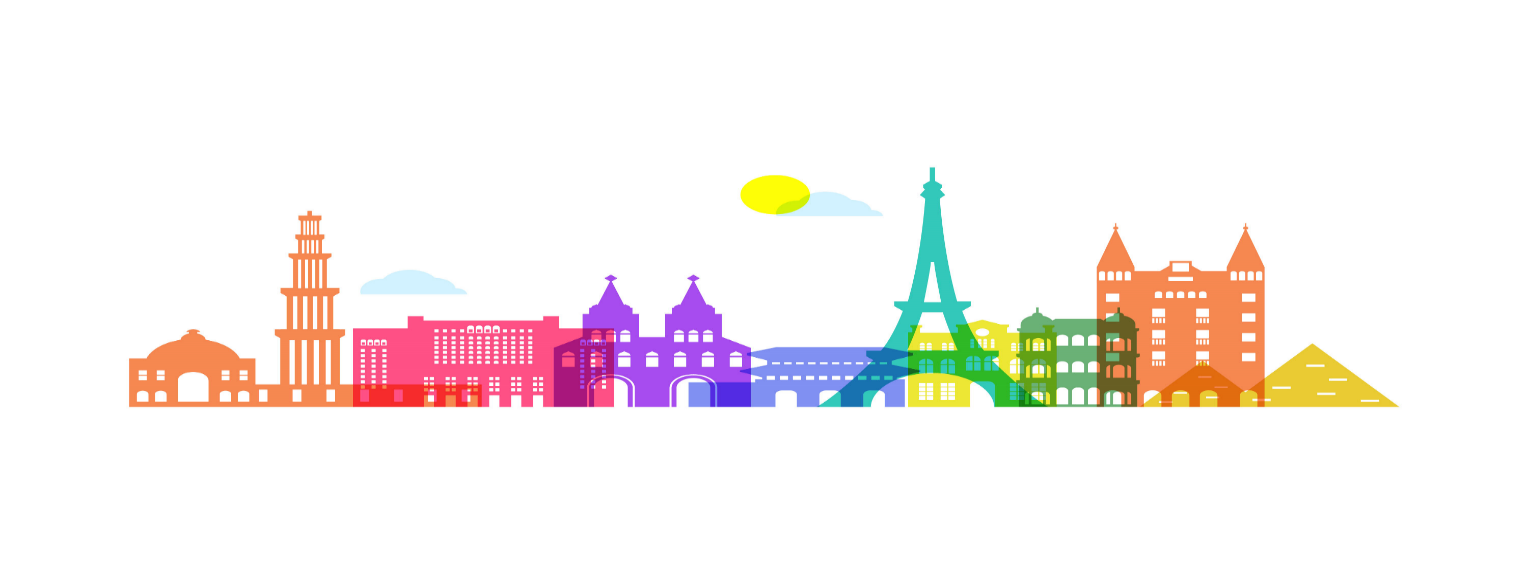 2. ΧΡΗΜΑΤΟΔΟΤΗΣΗ
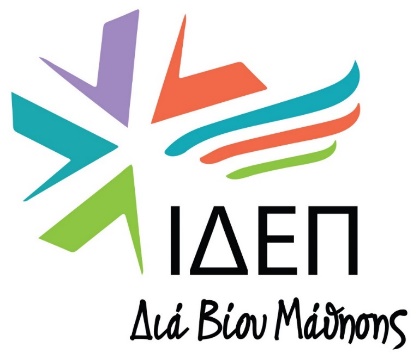 ΒΔ1 – ΔΙΑΧΕΙΡΙΣΗ ΔΙΑΠΙΣΤΕΥΜΕΝΩΝ  ΣΧΕΔΙΩΝ
(ΚΑ121)
ΧΡΗΜΑΤΟΔΟΤΗΣΗ (1)
ΑΡΧΗ ΣΥΓΧΡΗΜΑΤΟΔΟΤΗΣΗΣ
Το ποσό της χρηματοδότησης ενδέχεται 
να μην καλύπτει το 100% 
των πραγματικών εξόδων του σχεδίου.
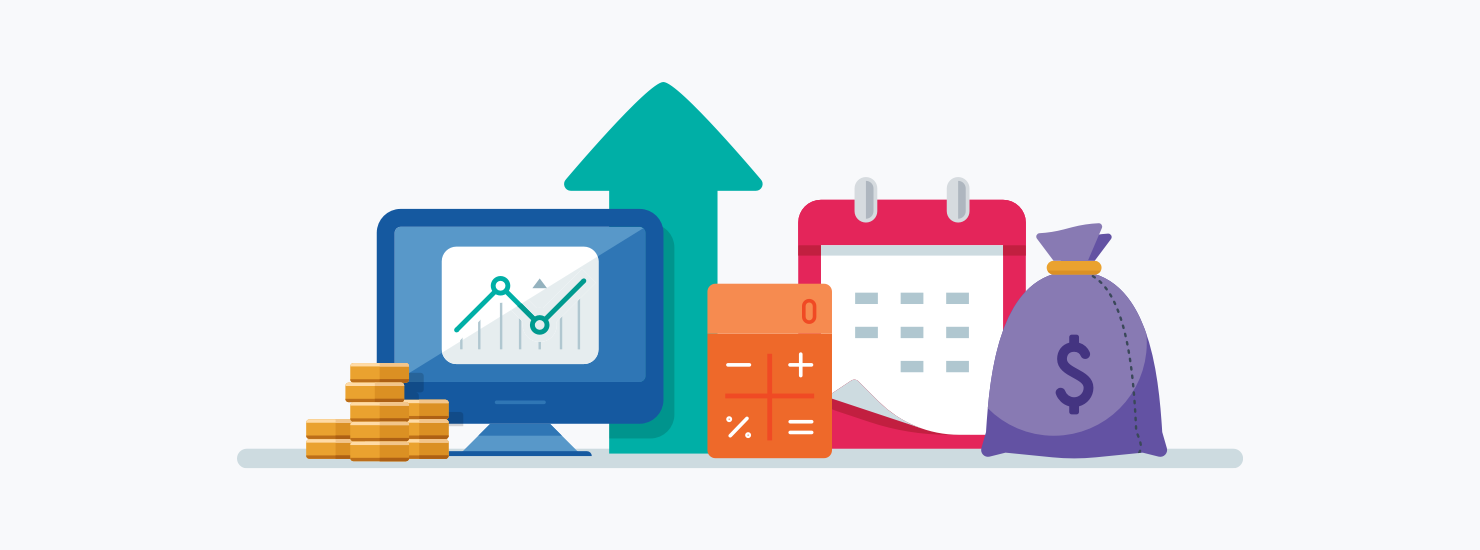 ΚΑΤΗΓΟΡΙΕΣ ΚΟΝΔΥΛΙΩΝ
Βάσει πραγματικών εξόδων 
(real costs)
Βάσει μοναδιαίου κόστους 
(unit costs)
Προκαθορισμένο ποσό ανάλογα με τη δραστηριότητα, τον συμμετέχοντα και άλλους παράγοντες
Ποσοστό επί των 
πραγματικών εξόδων
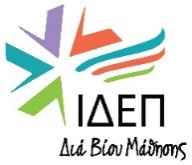 Βάσει μοναδιαίου κόστους
Βάσει πραγματικών εξόδων
ΧΡΗΜΑΤΟΔΟΤΗΣΗ (2)
Στήριξη συμμετεχόντων με λιγότερες ευκαιρίες & συνοδών τους: 100% των επιλέξιμων δαπανών
Έκτακτες δαπάνες: 
Δαπάνες οικονομικής εγγύησης: 80 % των επιλέξιμων δαπανών 
Υψηλές δαπάνες μετακίνησης: 80 % των επιλέξιμων δαπανών
Θεώρηση (visa) και σχετικές δαπάνες, άδειες παραμονής, εμβολιασμοί, ιατρικές βεβαιώσεις: 100 % των επιλέξιμων δαπανών
Οργανωτικά έξοδα 
Ταξιδιωτικά έξοδα
Έξοδα ατομικής στήριξης (διαβίωσης)
Γλωσσική στήριξη
Δίδακτρα σεμιναρίων
Προπαρασκευαστικές επισκέψεις
Στήριξη οργανισμού για συμμετέχοντες με λιγότερες ευκαιρίες
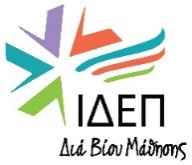 ΧΡΗΜΑΤΟΔΟΤΗΣΗ (3)
Έξοδα που συνδέονται με την προετοιμασία/υλοποίηση/προώθηση των κινητικοτήτων και του σχεδίου, και δεν καλύπτονται από άλλη κατηγορία εξόδων.
Το κονδύλι καθορίζεται βάσει του τύπου δραστηριότητας και του συμμετέχοντα.
ΟΡΓΑΝΩΤΙΚΑ ΕΞΟΔΑ
ΓΙΑ ΕΚΠΑΙΔΕΥΟΜΕΝΟΥΣ ΣΕ ΔΙΑΓΩΝΙΣΜΟΥΣ ΔΕΞΙΟΤΗΤΩΝ (ΜΟΝΟ ΕΕΚ)
ΓΙΑ ΠΡΟΣΩΠΙΚΟ ΣΕ COURSES AND TRAINING
ΓΙΑ ΠΡΟΣΚΕΚΛΗΜΕΝΟΥΣ ΕΜΠΕΙΡΟΓΝΩΜΟΝΕΣ
ΓΙΑ ΥΠΟΔΟΧΗ ΕΚΠΑΙΔΕΥΤΙΚΩΝ ΚΑΙ ΕΚΠΑΙΔΕΥΤΩΝ
ΓΙΑ ΣΥΜΜΕΤΟΧΗ ΣΕ ΟΜΑΔΙΚΗ ΚΙΝΗΤΙΚΟΤΗΤΑ
100 ΕΥΡΩ
ανά συμμετέχοντα
ΓΙΑ ΕΚΠΑΙΔΕΥΟΜΕΝΟΥΣ ΣΕ ΑΤΟΜΙΚΗ ΚΙΝΗΤΙΚΟΤΗΤΑ ΜΙΚΡΗΣ ΔΙΑΡΚΕΙΑΣ
ΓΙΑ ΠΡΟΣΩΠΙΚΟ ΣΕ ΠΑΡΑΚΟΛΟΥΘΗΣΗ ΕΡΓΑΣΙΑΣ ΚΑΙ ΑΣΚΗΣΗ ΚΑΘΗΚΟΝΤΩΝ ΔΙΔΑΣΚΑΛΙΑΣ/ΕΡΓΑΣΙΕΣ ΚΑΤΑΡΤΙΣΗΣ
350 ΕΥΡΩ
ανά συμμετέχοντα
*200 ΕΥΡΩ από τον 101 συμ.
ΓΙΑ ΕΚΠΑΙΔΕΥΟΜΕΝΟΥΣ ΣΕ ΑΤΟΜΙΚΗ ΜΑΚΡΟΧΡΟΝΙΑ ΚΙΝΗΤΙΚΟΤΗΤΑ
ΓΙΑ ΑΤΟΜΙΚΗ ΚΙΝΗΤΙΚΟΤΗΤΑ ΣΕ ΤΡΙΤΗ ΧΩΡΑ ΜΗ ΣΥΝΔΕΔΕΜΕΝΗ ΜΕ ΤΟ ΠΡΟΓΡΑΜΜΑ (ΕΕΚ)
500 ΕΥΡΩ
ανά συμμετέχοντα
! Συνοδοί και συμμετέχοντες σε προπαρασκευαστικές επισκέψεις δεν υπολογίζονται για οργανωτικά έξοδα
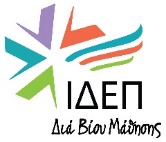 ΧΡΗΜΑΤΟΔΟΤΗΣΗ (4)
Καλύπτουν το κόστος του ταξιδιού μετ’ επιστροφής συμμετεχόντων και συνοδών στις κινητικότητες (ένα ποσό για ολόκληρο το ταξίδι). Οι τιμές είναι οι ίδιες για προσωπικό και για εκπαιδευόμενους.
100 – 499 ΧΛΜ
ΤΑΞΙΔΙΩΤΙΚΑ ΕΞΟΔΑ
500 – 1999 ΧΛΜ
2000 – 2999 ΧΛΜ
3000 – 3999 ΧΛΜ
4000 – 7999 ΧΛΜ
10-99 ΧΛΜ
≤ 8000 ΧΛΜ
Η απόσταση υπολογίζεται από τον οργανισμό αποστολής προς τον οργανισμό υποδοχής μέσω του Distance Calculator
28 ΕΥΡΩ
211 ΕΥΡΩ
309 ΕΥΡΩ
395 ΕΥΡΩ
580 ΕΥΡΩ
1188 ΕΥΡΩ
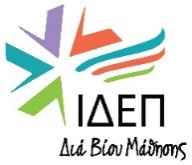 1735ΕΥΡΩ
[Speaker Notes: Τα ΤΑΞΙΔΙΩΤΙΚΑ ΕΞΟΔΑ καλύπτουν και μεταφορά από και προς το αεροδρόμιο τόσο στη χώρα αποστολής όσο και στη χώρα υποδοχής. 
Τα εξοδα μετακίνησης των συμμετεχόντων και των συνοδών τους, κατά τη διάρκεια της δραστηριότητας στη χώρα υποδοχής, κανονικά δεν καλύπτονται από αυτήν τη κατηγορία εξόδων, αλλά από την κατηγορία εξόδων ατομικής στήριξης.]
ΧΡΗΜΑΤΟΔΟΤΗΣΗ (5)
Διάρκεια κινητικότητας + 2 μέρες ταξιδιού (προαιρετικά)
Οι επιλέξιμες χώρες υποδοχής χωρίζονται σε 3 κατηγορίες. 
Ποσό βάσει κατηγορίας, ανά μέρα και ανά συμμετέχοντα. 
Μετά τη 15η μέρα ο οργανισμός λαμβάνει το 70% του ποσού.
ΟΜΑΔΑ 1: 
Αυστρία, Βέλγιο, Γαλλία, Δανία, Φινλανδία, Γερμανία, Ισλανδία, Ιρλανδία, Ιταλία, Λιχτενστάιν, Λουξεμβούργο, Ολλανδία, Νορβηγία, Σουηδία
ΟΜΑΔΑ 2: 
Κύπρος, Τσεχία, Εσθονία, Ελλάδα, Λετονία, Μάλτα, Πορτογαλία, Σλοβακία, Σλοβενία, Ισπανία
ΟΜΑΔΑ 3: 
Βουλγαρία, Κροατία, Ουγγαρία, Λιθουανία, Πολωνία, Ρουμανία, Σερβία, Βόρεια Μακεδονία, Τουρκία
ΕΞΟΔΑ
ΑΤΟΜΙΚΗΣ ΥΠΟΣΤΗΡΙΞΗΣ / ΔΙΑΒΙΩΣΗΣ
Ημερήσιο ποσό για μαθητές
SCH
Ημερήσιο ποσό για εκπαιδευομένους
VET&ADU
Ημερήσιο ποσό για προσωπικό / συνοδό
85 ΕΥΡΩ
127 ΕΥΡΩ
191 ΕΥΡΩ
169 ΕΥΡΩ
74 ΕΥΡΩ
110 ΕΥΡΩ
93 ΕΥΡΩ
148 ΕΥΡΩ
64 ΕΥΡΩ
[Speaker Notes: σε περίπτωσεις όπου ο συμμετέχοντας επιθυμεί να παραμείνει στη χώρα φιλοξενίας περισσότερες ημέρες από τις ημέρες της κινητικότητας (για προσωπικούς λόγους πχ) τότε δεν μπορεί το πρόγραμμα να καλύψει τις επιπλέον ημέρες διαμονής του αλλά πραγματοποιείται με δικά του προσωπικά έξοδα.]
ΧΡΗΜΑΤΟΔΟΤΗΣΗ (6)
ΓΛΩΣΣΙΚΗ ΥΠΟΣΤΗΡΙΞΗ
Για εκμάθηση γλώσσας για κινητικότητες προσωπικού σε σκιώδη εργασία, σε άσκηση καθηκόντων διδασκαλίας ή μαθητών σε βραχύχρονη ή μακροχρόνια κινητικότητα και εάν η γλώσσα ή το απαιτούμενο επίπεδο της δεν υπάρχουν στο OLS ή εάν ο συμμετέχοντας είναι με λιγότερες ευκαιρίες 
150 ΕΥΡΩ ανά συμμετέχοντα
+150 ΕΥΡΩ ανά συμμετέχοντα σε μακρόχρονη κινητικότητα
ΔΙΔΑΚΤΡΑ ΣΕΜΙΝΑΡΙΩΝ
Για εκπαιδεύσεις και προγράμματα κατάρτισης
80 ΕΥΡΩ ανά συμμετέχοντα (με μέγιστο αριθμό 10 μέρες) 
Μέγιστο ποσό 800 ΕΥΡΩ ανά συμμετέχοντα ανά σχέδιο
ΠΡΟΠΑΡΑΣΚΕΥΑΣΤΙΚΕΣ ΕΠΙΣΚΕΨΕΙΣ
Ταξιδιωτικά έξοδα και έξοδα διαβίωσης για όλη τη διάρκεια της επίσκεψης
680 ΕΥΡΩ ανά συμμετέχοντα
ΣΤΗΡΙΞΗ ΟΡΓΑΝΙΣΜΟΥ ΓΙΑ ΣΥΜΜΕΤΕΧΟΝΤΕΣ ΜΕ ΛΙΓΟΤΕΡΕΣ ΕΥΚΑΙΡΙΕΣ
125 ΕΥΡΩ ανά συμμετέχοντα που ανήκει στην κατηγορία ατόμων με λιγότερες ευκαιρίες (προσωπικό και εκπαιδευόμενοι/ μαθητές)
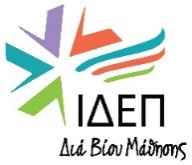 [Speaker Notes: Στη περίπτωση συμμετοχής ατόμων με λιγότερες ευκαιρίες, ο οργανισμός λαμβάνει στη βάση μοναδιαίου κόστους, το ποσό των 150 ευρώ για κάθε συμμετέχοντα. Το Inclusion support for organisations αφορά τη στήριξη των οργανισμών για την οργάνωση και προετοιμασία των συμμετεχόντων που εμπίπτουν στη κατηγορία fewer opportunities. Είναι επιπλέον υποστήριξη ουσιαστικά για τον οργανισμό, στη βάση μοναδιαίου κόστους, για άτομα με λιγότερες ευκαιρίες- με τη λογική των οργανωτικών. Δίνονται επιπλέον 125 ευρώ για κάθε συμμετέχοντα στον οργανισμό (πέραν των οργανωτικών) για στήριξη οποιασδήποτε ανάγκης προκύψει για την οργάνωση της κινητικότητας τους.]
ΧΡΗΜΑΤΟΔΟΤΗΣΗ (7)
ΒΑΣΕΙ ΠΡΑΓΜΑΤΙΚΩΝ ΕΞΟΔΩΝ, βάσει αποδείξεων:
ΣΤΗΡΙΞΗ ΣΥΜΜΕΤΕΧΟΝΤΩΝ ΜΕ ΛΙΓΟΤΕΡΕΣ ΕΥΚΑΙΡΙΕΣ
100% κάλυψη των επιπλέον εξόδων για τον συμμετέχοντα με λιγότερες ευκαιρίες και τον συνοδό του, που δεν καλύπτονται από ταξιδιωτικά ή/και έξοδα διαβίωσης
Στρατηγική του ΙΔΕΠ Διά Βίου Μάθησης για την ένταξη και την πολυμορφία στο πλαίσιο του Erasmus+
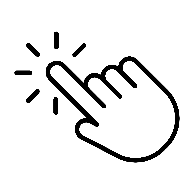 80% των πραγματικών εξόδων
Για ακριβά ταξίδια (για το προσωπικό, εκπαιδευόμενους και συνοδούς), όταν η μοναδιαία χρηματοδότηση για ταξιδιωτικά, δεν καλύπτει τουλάχιστον το 70% του πραγματικού κόστους

100% των πραγματικών εξόδων 
για θεωρήσεις εισόδου, άδεια διαμονής, εμβολιασμούς
ΕΚΤΑΚΤΕΣ ΔΑΠΑΝΕΣ
[Speaker Notes: Η χρηματοδότηση βάσει των πραγματικών εξόδων με τη προσκόμιση αποδείξεων δηλαδή κατά την υποβολή της τελικής σας έκθεσης, αφορά τη στήριξη συμμετεχόντων με λιγότερες ευκαιρίες. Πρόκειται για επιπλέον έξοδα που μπορεί να προκύψουν κατά τη διάρκεια της κινητικότητας, που δεν καλύπτονται από τις κατηγορίες ταξιδίου και ατομικής υποστήριξης. Υπάρχει κάλυψη 100% και μπορεί να αφορούν για παράδειγμα : πχ για ενοικίαση ειδικά διαμορφωμένου και εξοπλισμένου αυτοκινήτου, ή δωματίου ή κάλυψη ιατρικών εξόδων, ιατροφαρμακευτική περίθαλψη κλπ. Γι αυτά πρέπει να κρατάτε αποδείξεις οι οποίες θα υποβληθούν (στο ΒΜ) με την τελική έκθεση και θα πληρωθούν στο τέλος του σχεδίου. 
Θα ήθελα να σημειώσω εδώ πως, υπάρχει η δυνατότητα να ζητήσετε ένα εκτιμώμενο ποσό στήριξης συμμετεχόντων από την αρχή της αίτησης σας και η ΕΥ να το εγκρίνει εάν γνωρίζεται εκ των προτέρων την ανάγκη αυτή. Ωστόσο, εάν προκύψει αυτή η ανάγκη κατά τη διάρκεια υλοποίησης του σχεδίου μπορείτε να αιτηθείτε αλλά θα πρέπει να αιτήστε γραπτώς την ΕΥ με το ποσό που θα χρειαστείτε πριν από τη πραγματοποίηση της κινητικότητας  προκειμένου να μπορεί η ΕΥ να εξετάσει το αίτημα σας και στη συνέχεια να το εγκρίνει. Είναι πολύ σημαντικό να το έχετε υπόψη σας προκειμένου να γνωρίζει η ΕΥ το ποσό που θα χρειαστείτε αλλά και επίσης να μπορεί να σας το παραχωρήσει πριν τη κινητικότητα εάν αυτό καταστεί αναγκαίο για τη στήριξη ατόμων με λιγότερες ευκαιρίες. 
Σε αυτό το σημείο είναι πολύ σημαντικό να αναφέρουμε για τη στήριξη συμμετεχόντων με λιγότερες ευκαιρίες πως το ΙΔΕΠ Δια Βίου Μάθησης έχει δημιουργήσει τη δική του στρατηγική για την ένταξη και πολυμορφία κάτω από τα πλαίσια του προγράμματος, όπου αναλύονται τα είδη των ατόμων με λιγότερες ευκαιρίες, ο ορισμός τους δηλαδή, μπορείτε να βρείτε το σχετικό σύνδεσμο σε αυτή τη διαφάνεια καθώς και στην ιστοσελίδα του ΙΔΕΠ. Μπαίνοντας σε αυτό το σύνδεσμο θα μπορείτε να βρείτε, όχι μόνο τον ορισμό αλλά και τα έντυπα που θα πρέπει να διατηρήσετε στο αρχείο του οργανισμού που να αποδεικνύουν πως τα άτομα αυτά όντως εμπίπτουν κάτω από τη κατηγορία των ατόμων με λιγότερες ευκαιρίες. 

Επίσης, βάσει πραγματικών εξόδων δίδεται το 80% για ακριβά ταξίδια για το προσωπικό τους εκπαιδευομένους και τους συνοδούς τους όταν η χρηματοδότηση για τα ταξιδιωτικά ταξίδια (που δίνεται στη βάση μοναδιαίου κόστους) δεν καλύπτει τουλάχιστον το 70% του πραγματικού κόστους. 
Και επίσης καλύπτεται 100% των πραγματικών εξόδων, για άδειες παραμονής, θεωρήσεις εσόδου, εμβολιασμόύς, ιατρικές βεβαιώσεις κλπ.]
ΥΠΟΣΤΗΡΙΚΤΙΚΑ ΕΓΓΡΑΦΑ
ΓΛΩΣΣΙΚΗ ΥΠΟΣΤΗΡΙΞΗ - OLS
ΥΠΟΣΤΗΡΙΚΤΙΚΑ ΕΓΓΡΑΦΑ
Αποτελεί εργαλείο του Προγράμματος για την εκμάθηση γλωσσών. 
Η πρόσβαση γίνεται μέσω του ΕU Academy 
Aπαιτείται EU Login Account
Αξιολόγηση πριν την έναρξη του course, στην γλώσσα που θα πραγματοποιηθεί η εκπαίδευσή τους.
Helpdesk
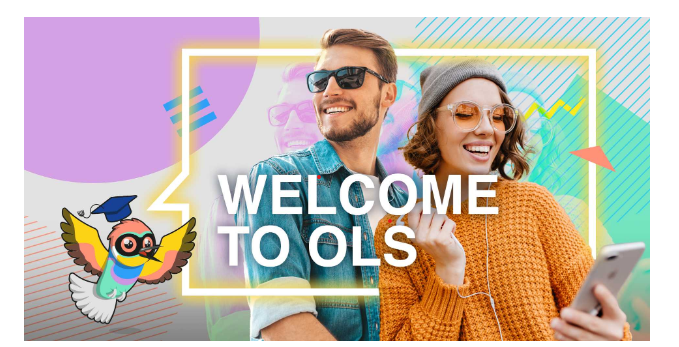 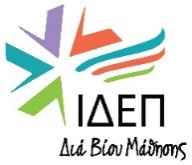 3. ΔΙΑΧΕΙΡΙΣΗ ΣΧΕΔΙΩΝ
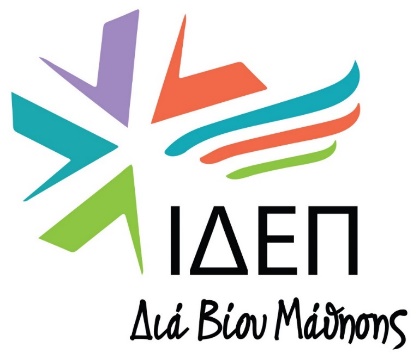 ΒΔ1 – ΔΙΑΧΕΙΡΙΣΗ ΔΙΑΠΙΣΤΕΥΜΕΝΩΝ ΣΧΕΔΙΩΝ (ΚΑ121)
ΥΠΟΣΤΗΡΙΚΤΙΚΑ ΕΓΓΡΑΦΑ
ΔΙΑΧΕΙΡΙΣΗ ΣΧΕΔΙΩΝ
ΥΠΟΣΤΗΡΙΚΤΙΚΑ ΕΓΓΡΑΦΑ
ΣΤΟΧΟΙ
ΟΜΑΔΑ ΔΙΑΧΕΙΡΙΣΗΣ
ΣΧΕΔΙΟΥ ΚΑΙ
ΣΥΜΜΕΤΕΧΟΝΤΕΣ
ΧΡΟΝΟΔΙΑΓΡΑΜΜΑ
ΒΑΣΙΚΟΙ ΤΟΜΕΙΣ 
ΤΟΥ ΣΧΕΔΙΟΥ ΣΑΣ
ΕΝΤΟΣ ΤΟΥ
 ΟΡΓΑΝΙΣΜΟΥ
ΔΙΑΧΥΣΗ ΚΑΙ
 ΕΠΙΚΟΙΝΩΝΙΑ
ΠΡΟΫΠΟΛΟΓΙΣΜΟΣ
ΕΚΤΟΣ ΤΟΥ
 ΟΡΓΑΝΙΣΜΟΥ
ΠΟΙΟΤΗΤΑ ΔΡΑΣΤΗΡΙΟΤΗΤΩΝ ΚΑΙ ΣΧΕΔΙΟΥ
€€€
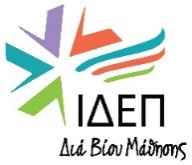 [Speaker Notes: Το σημαντικότερο κομμάτι για την υλοποίηση των κινητικοτήτων που έχετε εγκριθεί, την απορρόφηση του εγκεκριμένου κονδυλίου, και την επίτευξη των στόχων που έχετε θέσει μέσα στο Erasmus Plan σας, είναι η σωστή και η αποτελεσματική διαχείριση του σχεδίου σας. 
Άρα, είναι πολύ σημαντικό να έχετε ξεκάθαρη εικόνα των στόχων του οργανισμού σας και όσα έχετε θέσει στην αίτηση σας για διαπίστευση. Είναι η αίτηση με κωδικό αριθμό ΚΑ120 όπου έχετε αξιολογηθεί ποιοτικά, λάβατε ανατροφοδότηση από αξιολογητές, επομένως πρέπει να έχετε ξεκάθαρη εικόνα του τι πρόκειται και θέλετε να πετύχετε με τη διαπίστευση σας. 
Σημαντικό επίσης είναι να θέσετε μια ομάδα διαχείρισης του σχεδίου και των συμμετεχόντων. Είναι πολύ σημαντικό όταν είναι εφικτό να μην ασχολείται μόνο ένα άτομο με τη διαχείριση όλου του σχεδίου ιδιαίτερα όταν έχετε και μεγάλο αριθμό κινητικοτήτων να πραγματοποιήσετε. 
Πολύ σημαντικό είναι να ενημερώσετε σχετικά εντός και εκτός του οργανισμού, σε διαφορετικές φάσεις υλοποίησης του σχεδίου σας
Να διαμορφώσετε εσωτερικές διαδικασίες διαχείρισης τόσο για την επιλογή των συμμετεχόντων, όσο και για την υλοποίηση ποιοτικών δραστηριοτήτων που θα επιφέρουν το μέγιστο αντίκτυπο στον οργανισμό σας. 
Επίσης αναγκαίο και σημαντικό είναι να δημιουργήσετε διαδικασίες ελέγχου και αξιολόγησης λαμβάνοντας πάντα υπόψη σας τους στόχους του Erasmus Plan καθώς και τα Erasmus quality standards με τα οποία έχετε δεσμευθεί 
Πρέπει να έχετε ξεκάθαρη εικόνα του προϋπολογισμού σας στα πλαίσια ενός σχεδίου, των δυνατοτήτων που έχετε για μεταφορές βάση του συμβολαίου που έχετε υπογράψει με την ΕΥ αλλά και των κανονισμών του προγράμματος. 
Τέλος, πολύ σημαντικό να προγραμματίσετε όλες τις φάσεις του σχέδιού σας και των κινητικοτήτων σας διαμορφώνοντας ένα χρονοδιάγραμμα για να μπορείτε να ξέρετε σε ποια φάση βρίσκεστε κατά τη διάρκεια της υλοποίησης του σχεδίου σας, σε ποιο σημείο επίτευξης των στόχων σας βρίσκεστε, ανάλογα με τη διάρκεια που έχετε θέσει για κάθε στόχο μέσα στην αίτηση σας, καθορίζοντας έτσι τις ανάγκες σας για την ολοκλήρωση ενός στόχου. 
Επομένως η αίτηση της διαπίστευσης είναι μια βάση για τη διαχείριση των σχεδίων σας- με βάση το τι έχετε θέσει κατά τη διάρκεια της αίτησης της διαπίστευσης σας, ζητάτε κάθε Φεβρουάριο σχετικούς αριθμούς και πρέπει να διαμορφώσετε σχετικές διαδικασίες μαζί με την ομάδα και τον οργανισμό σας που θα σας βοηθήσει να ΄βλέπετε αν έχετε ολοκληρώσει έναν στόχο, και ταυτόχρονα θα έχετε και ξεκάθαρη εικόνα αριθμητικά των κινητικοτήτων που θα πρέπει αν ζητήσετε την επόμενη χρονιά για χρηματοδότηση. Είναι σημαντικό να έχετε επίγνωση του κονδυλίου που μπορείτε και πρέπει να διαχειρίζεστε και όχι να δεσμεύετε μεγαλύτερο από αυτό που μπορείτε να διαχειριστείτε.]
ΥΠΟΣΤΗΡΙΚΤΙΚΑ ΕΓΓΡΑΦΑ
ΣΗΜΑΝΤΙΚΑ ΟΡΟΣΗΜΑ ΓΙΑ ΤΗ ΣΥΜΦΩΝΙΑ ΕΠΙΧΟΡΗΓΗΣΗΣ
ΥΠΟΣΤΗΡΙΚΤΙΚΑ ΕΓΓΡΑΦΑ
ΛΗΞΗ 
ΣΧΕΔΙΟΥ
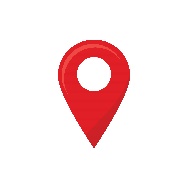 5. Τελική Πληρωμή
Εντός 60 ημερών από την παραλαβή της Τελικής Έκθεσης. Σημείωση: δεν είναι απαραίτητα πως ο οργανισμός θα λάβει το 20%.
ΕΝΑΡΞΗ 
ΣΧΕΔΙΟΥ
4. Υποβολή Τελικής Έκθεσης
Εντός 60 ημερών από την ημερομηνία λήξης του σχεδίου
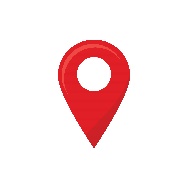 3. Periodic Report
Αποτελεί αίτημα για 2η προκαταβολή, στις περιπτώσεις που έχει δοθεί μόνο το 40% ως πρώτη προκαταβολή και νοουμένου ότι έχει δαπανηθεί το 70% της 1ης δόσης. 
Με την έγκριση δίδεται το υπόλοιπο 40%
2. Πρώτη προκαταβολή 
80%  ή 40% της συνολικής επιχορήγησης, εντός 30 ημερών από την υπογραφή της Συμφωνίας
Λιγότερο από 20%
Επιστροφή λεφτών στο ΙΔΕΠ (recovery)
1. Υπογραφή της Συμφωνίας
(σε ισχύ με την υπογραφή του ΙΔΕΠ)
[Speaker Notes: Το σχέδιο σας ουσιαστικά ξεκινά επίσημα με την υπογραφή της συμφωνίας, ωστόσο οι ημερομηνίες έναρξης και λήξης για τους διαπιστεύμένους οργανισμούς είναι σταθερές, άρα το σχέδιο σας ξεκίνησε την 1η Ιουνίου 2025και πρόκειται να ολοκληρωθεί στις 31 Αυγούστου 2026, μετά από 15 μήνες, εκτός και εάν ζητηθεί παράταση σχεδίου σε 24 μήνες (όταν ειδοποιηθείτε από την ΕΥ). 
Έχετε λάβει τη προκαταβολή σας, είτε το 40 είτε το 80% της συνολικής επιχορήγησης. Όσοι έχετε λαβει το 40% της επιχόρήγησης αφού έχε δαπανηθεί το 70% της 1ης δόσης θα πρέπει να προχωρήσετε στην υποβολή της περιοδικής έκθεσης που ουσιαστικά αποτελεί και το αίτημα σας για τη 2η προκαταβολή. Έστω και αν δεν έχετε δαπανήσει το 70% της πρώτης δόσης, η περιοδική έκθεση θα πρέπει να υποβληθεί το αργότερο μέχρι την ημερομηνία που αναγράφεται στη συμφωνία επιχορήγησης σας στο σημείο data sheet. Σε περίπτωση που δεν έχει δαπανηθεί το 70% τότε θα πρέπει να υποβληθεί η περιοδική έκθεση χωρίς να αιτήστε τη 2η προκαταβολή και μόλις δαπανήσετε αυτό το 70% τότε θα αιτηθείτε για να υποβληθεί το υπόλοιπο ποσό της προκαταβολής. 
Με τη λήξη του σχεδίου σας θα πρέπει να υποβάλετε τη τελική σας έκθεση μέσω του εργαλείου ΒΜ συνοδευόμενη από όλα τα σχετικά αποδεικτικά, όπου έχετε 60 ημέρες από την ημερομηνία λήξης του σχεδίου. Αφού αξιολογηθεί θα λάβετε το υπόλοιπο ποσό που σας αναλογεί. Να αναφέρουμε εδώ πως, κανονικά η τελική πληρωμή γίνεται σε διάστημα εντός 60 ημερών από την παραλαβή της τελικής έκθεσης. Ωστόσο, αυτό μπορεί να διαμορφωθεί ή να καθυστερήσει εάν ζητηθούν από την ΕΥ επιπλέον έγγραφα και αποδείξεις. 
Επίσης, δεν είναι απαραίτητο πως ο οργανισμός θα λάβει σίγουρα το 20% της χρηματοδότησης. Υπάρχουν οι πιθανότητες, ένας οργανισμός να λάβει λιγότερο από το 20%, πράγμα που σημαίνει ότι δεν απορρόφησε πλήρως το κονδύλι που του επιχορηγήθηκε είτε ότι κάποιες από τις κινητικότητες ή δραστηριότητες δεν ήταν επιλέξιμες. Και τέλος, υπάρχει η πιθανότητα ο δικαιούχος οργανισμός να πρέπει να επιστρέψει χρήματα στην ΕΥ όταν δεν μπόρεσε να χρησιμοποιήσει ούτε το 80% της προχρηματοδότησης που του παραχωρήθηκε από την ΕΥ. 
Οπότε είναι πολύ σημαντικό ο κάθε οργανισμός να απορροφά πλήρως το κονδύλι που του επιχορηγείται από την ΕΥ με τις σωστές και επιλέξιμες δραστηρίότητες προκειμένου να μπορεί να διεκδικήσει το υπόλοιπο 20% με το τέλος του σχεδίου. Επίσης, η πλήρης απορρόφηση του κονδυλίου πρημοδοτείται θετικά για τη χρηματοδότηση σας στα επόμενα μελλοντικά σας σχέδια.]
ΥΠΟΣΤΗΡΙΚΤΙΚΑ ΕΓΓΡΑΦΑ
ΣΤΑΔΙΑ ΣΧΕΔΙΟΥ (1)
ΥΠΟΣΤΗΡΙΚΤΙΚΑ ΕΓΓΡΑΦΑ
ΛΗΞΗ ΣΧΕΔΙΟΥ
ΕΝΑΡΞΗ ΣΧΕΔΙΟΥ
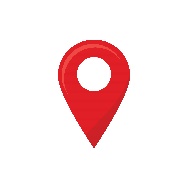 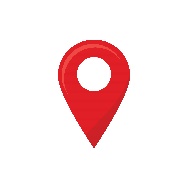 ΣΧΕΔΙΑΣΜΟΣ
ΠΡΟΕΤΟΙΜΑΣΙΑ
ΥΛΟΠΟΙΗΣΗ
Μορφή δραστηριοτήτων
Χρονοδιάγραμμα υλοποίησης
Ανάθεση καθηκόντων
Πρακτικές ρυθμίσεις
Μαθησιακά αποτελέσματα 
Επιλογή συμμετεχόντων 
Κατάρτιση συμφωνιών
Προετοιμασία συμμετεχόντων
Υλοποίηση δραστηριοτήτων
Συνεχής υποστήριξη συμμετέχοντα από τον Οργανισμό
ΠΑΡΑΚΟΛΟΥΘΗΣΗ
Συμμόρφωση με Πρότυπα Ποιότητας Ε+
Αξιολόγηση αντίκτυπου δραστηριοτήτων που έχουν υλοποιηθεί
Αξιολόγηση και αναγνώριση μαθησιακών αποτελεσμάτων 
Διάχυση αποτελεσμάτων εντός και εκτός του Οργανισμού
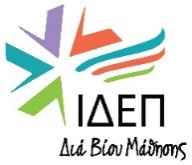 ΥΠΟΣΤΗΡΙΚΤΙΚΑ ΕΓΓΡΑΦΑ
ΣΤΑΔΙΑ ΣΧΕΔΙΟΥ (2) – ΣΧΕΔΙΑΣΜΟΣ
ΥΠΟΣΤΗΡΙΚΤΙΚΑ ΕΓΓΡΑΦΑ
ΣΧΕΔΙΑΣΜΟΣ
Ενημερώστε το προσωπικό του οργανισμού για το Σχέδιο, τους στόχους του κλπ – Ιστοσελίδα 

Ορίστε ομάδα διαχείρισης του σχεδίου (ομάδα Erasmus), τον συντονιστή της ομάδας και τους ρόλους του κάθε ατόμου

Βάσει των στόχων του σχεδίου, αποφασίστε ποιοι τύποι δραστηριοτήτων θα φέρουν τα καλύτερα αποτελέσματα

Δημιουργήστε ένα αρχικό χρονοδιάγραμμα, λαμβάνοντας υπόψη τα σημαντικά ορόσημα του σχεδίου. 

Στον σχεδιασμό σας, εντάξετε τις δράσεις επικοινωνίας και διάχυσης. 

Βεβαιωθείτε ότι στον σχεδιασμό σας λαμβάνεται υπόψη τα E+ Quality Standards
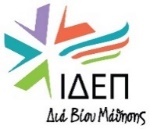 ΥΠΟΣΤΗΡΙΚΤΙΚΑ ΕΓΓΡΑΦΑ
ΣΤΑΔΙΑ ΣΧΕΔΙΟΥ (3) – ΠΡΟΕΤΟΙΜΑΣΙΑ
ΥΠΟΣΤΗΡΙΚΤΙΚΑ ΕΓΓΡΑΦΑ
ΠΡΟΕΤΟΙΜΑΣΙΑ
Εντοπίστε τον/ τους οργανισμούς υποδοχής και επικοινωνήστε μαζί τους. Καταρτίστε από κοινού πρόγραμμα εργασιών. Ορίστε τα μαθησιακά αποτελέσματα της κάθε δραστηριότητας. 
Καθορίστε δίκαιη και διαφανή διαδικασία επιλογής των συμμετεχόντων. Θέστε αντικειμενικά κριτήρια πριν την επιλογή.
Προχωρήστε στις πρακτικές ρυθμίσεις πριν την κινητικότητα: Μετακινήσεις, διαμονή, ασφάλιση κλπ
Υπογράψτε τις απαιτούμενες συμφωνίες και όλα τα υποστηρικτικά έγγραφα 
Ορίστε άτομα επαφής από κάθε οργανισμό και ενημερώστε τους συμμετέχοντες. 
Προετοιμάστε κατάλληλα τον συμμετέχοντα: Γλωσσική, πολιτισμική, εκπαιδευτικό πρόγραμμα κλπ.
Καταχώρηση κινητικοτήτων στο εργαλείο διαχείρισης Beneficiary Module (πριν την υλοποίηση τους)


!  Συμμόρφωση με Ε+ Quality Standards και Πρότυπα Ποιότητας Σεμιναρίων για τη ΒΔ1
ΥΠΟΣΤΗΡΙΚΤΙΚΑ ΕΓΓΡΑΦΑ
ΥΠΟΣΤΗΡΙΚΤΙΚΑ ΕΓΓΡΑΦΑ
ΣΤΑΔΙΑ ΣΧΕΔΙΟΥ (4) – ΥΛΟΠΟΙΗΣΗ
ΥΛΟΠΟΙΗΣΗ ΣΧΕΔΙΟΥ – ΚΑΤΑ ΤΗΝ ΚΙΝΗΤΙΚΟΤΗΤΑ
Υλοποιήστε τις δραστηριότητες βάσει του σχεδιασμού σας

Eπίλυση προβλημάτων που ενδέχεται να προκύψουν 

Συνεχής υποστήριξη συμμετέχοντα από τον Οργανισμό. Ο οργανισμός αποστολής επικοινωνεί με τους συμμετέχοντες και τον οργανισμό υποδοχής για:
λήψη ανατροφοδότησης
αναπροσαρμογή του προγράμματος δραστηριοτήτων, όταν αυτό κρίνεται αναγκαίο

Ορίστε υπεύθυνο άτομο που θα υποστηρίζει τον συμμετέχοντα και θα λειτουργεί ως μέντορας για τη διασφάλιση της επίτευξης των μαθησιακών αποτελεσμάτων.
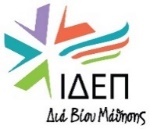 [Speaker Notes: mentoring]
ΥΠΟΣΤΗΡΙΚΤΙΚΑ ΕΓΓΡΑΦΑ
ΣΤΑΔΙΑ ΣΧΕΔΙΟΥ (5) – ΥΛΟΠΟΙΗΣΗ
ΥΠΟΣΤΗΡΙΚΤΙΚΑ ΕΓΓΡΑΦΑ
ΥΛΟΠΟΙΗΣΗ ΣΧΕΔΙΟΥ – ΜΕΤΑ ΤΗΝ ΚΙΝΗΤΙΚΟΤΗΤΑ
Οι συμμετέχοντες παραλαμβάνουν αποδεικτικά ανάλογα με τον τύπο δραστηριότητας. 

Αναγνώριση μαθησιακών αποτελεσμάτων. Συστήνεται η έκδοση του Europass Mobility. 

 Ενσωμάτωση αποτελεσμάτων κινητικότητας στον οργανισμό. 

Διάχυση αποτελεσμάτων εκτός του οργανισμού. 

Συμπλήρωση Participant survey εντός ενός μήνα από την ολοκλήρωση της κινητικότητας– Beneficiary Module. Η συμπλήρωση & υποβολή είναι υποχρεωτική και αποτελεί προϋπόθεση για παροχή της χρηματοδότησης από την ΕΥ.  

Αρχειοθέτηση: Συμφωνίες, αντίγραφα αποδεικτικών που απαιτούνται από το Πρόγραμμα, κάρτες επιβίβασης και άλλες αποδείξεις.
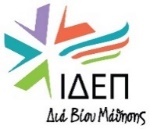 ΥΠΟΣΤΗΡΙΚΤΙΚΑ ΕΓΓΡΑΦΑ
ΣΤΑΔΙΑ ΣΧΕΔΙΟΥ (6) – ΠΑΡΑΚΟΛΟΥΘΗΣΗ
ΥΠΟΣΤΗΡΙΚΤΙΚΑ ΕΓΓΡΑΦΑ
ΠΑΡΑΚΟΛΟΥΘΗΣΗ
ΣΤΟΧΟΣ των δράσεων ελέγχου και παρακολούθησης είναι η διασφάλιση ποιότητας των κινητικοτήτων και του σχεδίου στην ολότητά του

 Επίτευξη των στόχων και απαιτήσεις Προγράμματος

Παραδείγματα: 
Αξιολόγηση της απόδοσης της κάθε κινητικότητας και του σχεδίου σε όλη τη διάρκειά του και στο τέλος (Καλή πρακτική: Να εμπλέκονται όλοι όσοι είχαν κάποιο ρόλο στο σχέδιο) 
Ενσωμάτωση αποτελεσμάτων των κινητικοτήτων στις καθημερινές εργασίες του οργανισμού
Μέτρηση αντίκτυπου του σχεδίου
Εντοπισμός βασικών βελτιώσεων που πρέπει να γίνουν σε επόμενα σχέδια
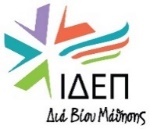 ΥΠΟΣΤΗΡΙΚΤΙΚΑ ΕΓΓΡΑΦΑ
ΣΤΑΔΙΑ ΣΧΕΔΙΟΥ (6) – ΠΑΡΑΚΟΛΟΥΘΗΣΗ
ΥΠΟΣΤΗΡΙΚΤΙΚΑ ΕΓΓΡΑΦΑ
ΑΞΙΟΛΟΓΗΣΗ
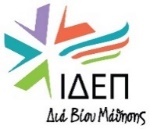 [Speaker Notes: Επομένως για να διασφαλίσετε τη ποιότητα του σχεδίου σας πρέπει να γίνονται δράσεις αξιολόγησης.

Πρέπει να ξεκαθαρίσετε από την αρχή τι αξιολογείτε, ποιοι πρόκειται να εμπλακούν σε αυτή τη διαδικασία, ποιες μέθοδοι αξιολόγησης θα είναι πιο αποτελεσματικές σύμφωνα με τον τύπο δραστηριοτήτων ή τους στόχους σας, σε ποιο χρονικό σημείο θα πραγματοποιηθεί η αξιολόγηση,  καθως και πως θα πρέπει να αξιοποίησετε τα αποτελέσματα της αξιολόγησης που θα λάβετε σε μελλοντικά σας σχέδια;]
ΥΠΟΣΤΗΡΙΚΤΙΚΑ ΕΓΓΡΑΦΑ
ΣΤΑΔΙΑ ΣΧΕΔΙΟΥ (7) – ΠΑΡΑΚΟΛΟΥΘΗΣΗ
ΥΠΟΣΤΗΡΙΚΤΙΚΑ ΕΓΓΡΑΦΑ
Τα πιο κάτω είναι παραδείγματα καλής πρακτικής. Δεν υποχρεούστε να ακολουθήσετε όλα αυτά τα βήματα, αλλά μπορείτε να αξιολογείτε τις δραστηριότητες και το σχέδιο σας με τις διαδικασίες που θεωρείτε πιο κατάλληλες για το δικό σας σχέδιο ή οργανισμό.
ΑΞΙΟΛΟΓΗΣΗ
Τι αξιολογείτε;
Αξιολογείται η κάθε δραστηριότητα ξεχωριστά αλλά και το σχέδιο στο σύνολό του.
Πότε πρέπει να γίνεται αξιολόγηση;
Κάθε δραστηριότητα πρέπει να αξιολογείται αμέσως μετά το τέλος της. Μετά το τέλος του σχεδίου, πρέπει να γίνεται συνολική αξιολόγηση του σχεδίου.
Ποιοι πρέπει να εμπλακούν στη διαδικασία αυτή;
Για να υπάρχει ολοκληρωμένη πληροφόρηση, πρέπει να συμμετέχουν όλα τα μέρη που είχαν κάποιο ρόλο (συμμετέχοντες, οργανισμός αποστολής / υποδοχής, μέντορες, εκπαιδευτές κλπ.)
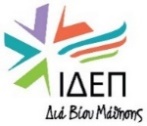 ΥΠΟΣΤΗΡΙΚΤΙΚΑ ΕΓΓΡΑΦΑ
ΣΤΑΔΙΑ ΣΧΕΔΙΟΥ (8)– ΠΑΡΑΚΟΛΟΥΘΗΣΗ
ΥΠΟΣΤΗΡΙΚΤΙΚΑ ΕΓΓΡΑΦΑ
ΑΞΙΟΛΟΓΗΣΗ
Ποιες μέθοδοι αξιολόγησης είναι αποτελεσματικές; Ο 

Κάθε οργανισμός μπορεί να επιλέξει τις μεθόδους που ικανοποιούν καλύτερα τις ανάγκες του σχεδίου του, του οργανισμού του κλπ.
Φόρμα αξιολόγησης: Συμπληρώνεται από τους συμμετέχοντες και άλλους εμπλεκόμενους για να αξιολογήσουν διάφορες πτυχές της κινητικότητας/ δραστηριότητας, καθώς και τον αντίκτυπο της. Ζητήστε από τους συμμετέχοντες να συμπληρώσουν φόρμες σε διαφορετικά στάδια του σχεδίου, ώστε να μπορούν να μετρήσουν καλύτερα την εξέλιξή τους και τις διαφορές κάθε σταδίου.

Ατομικές συνεντεύξεις: Μπορείτε να χρησιμοποιήσετε αυτή τη μέθοδο εάν έχετε μικρό αριθμό εμπλεκομένων.
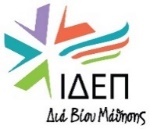 ΥΠΟΣΤΗΡΙΚΤΙΚΑ ΕΓΓΡΑΦΑ
ΣΤΑΔΙΑ ΣΧΕΔΙΟΥ (9) – ΠΑΡΑΚΟΛΟΥΘΗΣΗ
ΥΠΟΣΤΗΡΙΚΤΙΚΑ ΕΓΓΡΑΦΑ
ΑΞΙΟΛΟΓΗΣΗ
Πώς θα αξιοποιήσετε τα αποτελέσματα της αξιολόγησης;
Καταγράψτε τα αποτελέσματα της αξιολόγησης της δραστηριότητας. 
Καταγράψτε τον αντίκτυπο που είχε η δραστηριότητα. 
Κοινοποιήστε τα αποτελέσματα στους εμπλεκόμενους (ομάδα διαχείρισης του σχεδίου, διεύθυνση, συμμετέχοντες κλπ.) 
Προσδιορίστε τις βασικές βελτιώσεις που χρειάζεται 
να γίνουν για την επόμενη δραστηριότητα. 

Σε επίπεδο σχεδίου (μετά τη λήξη του), καταγράψτε τα αποτελέσματα και τον αντίκτυπο συνολικά, κοινοποιήστε τα αποτελέσματα, προσδιορίστε βελτιώσεις και αλλαγές 
που χρειάζεται να γίνουν σε επόμενο σχέδιο.
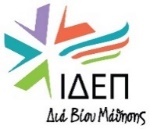 ΥΠΟΣΤΗΡΙΚΤΙΚΑ ΕΓΓΡΑΦΑ
ΑΝΤΙΚΤΥΠΟΣ ΣΧΕΔΙΟΥ - ΠΑΡΑΔΕΙΓΜΑΤΑ
ΥΠΟΣΤΗΡΙΚΤΙΚΑ ΕΓΓΡΑΦΑ
ΜΕΤΡΗΣΗ
ΑΝΤΙΚΤΥΠΟΥ
ΠΟΙΟΤΙΚΑ ΔΕΔΟΜΕΝΑ
ΠΟΣΟΤΙΚΑ ΔΕΔΟΜΕΝΑ
Υλοποιήθηκαν 3 κινητικότητες
Εκπαιδεύτηκαν 3 συμμετέχοντες
Συνεργασία οργανισμού με 2 οργανισμούς υποδοχής
Πραγματοποιήθηκαν 3 εσωτερικές εκπαιδεύσεις προς ενημέρωση του προσωπικού που δεν συμμετείχε σε κινητικότητα
 Υιοθετήθηκε 1 νέα διαδικασία για την ενσωμάτωση της αποκτηθείσας γνώσης εντός του οργανισμού
Το προσωπικό απέκτησε θετική στάση για συνεργασίες εκτός του οργανισμού
Βελτιώθηκαν οι ψηφιακές δεξιότητες του προσωπικού
Η διοικητική ομάδα απέκτησε εμπειρία διαχείρισης σχεδίων Ε+
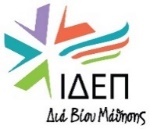 ! IMPACTTOOL : Ψηφιακό εργαλείο που υποστηρίζει δικαιούχους σχεδίων Erasmus+ ως προς την παρακολούθηση και αξιολόγηση του αντίκτυπου των δραστηριοτήτων που υλοποιούνται.
[Speaker Notes: Ένα πολύ χρήσιμο εργαλείο το οποίο μπορεί να σας υποστηρίξει οσον αφορά τον αντίκτυπο των δραστηριοτήτων σας είναι το impact tool. 
Έχουμε ποσοτικά και ποιοτικά δεδομένα, και καλό είναι να ύπάρχει ξεκάθαρος διαχωρισμός των 2 για να ξέρετε που βαδίζετε και που θέλετε να επικεντρωθείτε. Σχετικά παραδείγματα μπορείτε να δείτε και σε αυτή τη διαφάνεια.]
ΥΠΟΣΤΗΡΙΚΤΙΚΑ ΕΓΓΡΑΦΑ
ΠΑΡΑΔΕΙΓΜΑ ΣΧΕΔΙΑΣΜΟΥ (Σχέδιο διάρκειας 15 μηνών)
ΥΠΟΣΤΗΡΙΚΤΙΚΑ ΕΓΓΡΑΦΑ
Στάδιο σχεδιασμού
Στάδιο 
υλοποίησης
Στάδιο προετοιμασίας
ΜΗΝΑΣ 1
ΜΗΝΑΣ 5
ΜΗΝΑΣ 3
ΜΗΝΑΣ 15
ΜΗΝΑΣ 17
ΚΙΝΗΤΙΚΟΤΗΤΑ 1
ΚΙΝΗΤΙΚΟΤΗΤΑ 2
ΚΙΝΗΤΙΚΟΤΗΤΑ 3
ΛΗΞΗ 
ΣΧΕΔΙΟΥ
ΕΝΑΡΞΗ 
ΣΧΕΔΙΟΥ
ΚΑΤΑΘΕΣΗ 
ΤΕΛΙΚΗΣ
ΕΚΘΕΣΗΣ
ΔΡΑΣΗ ΕΠΙΚΟΙΝΩΝΙΑΣ 2
ΔΡΑΣΗ ΕΠΙΚΟΙΝΩΝΙΑΣ 3
ΔΡΑΣΗ ΕΠΙΚΟΙΝΩΝΙΑΣ 1
ΠΑΡΑΚΟΛΟΥΘΗΣΗ ΚΑΘ’ ΟΛΗ ΤΗ ΔΙΑΡΚΕΙΑ ΤΟΥ ΣΧΕΔΙΟΥ
ΔΡΑΣΗ 
ΑΞΙΟΛΟΓΗΣΗΣ
ΔΡΑΣΗ 
ΑΞΙΟΛΟΓΗΣΗΣ
ΔΡΑΣΗ 
ΑΞΙΟΛΟΓΗΣΗΣ
ΔΡΑΣΗ 
ΑΞΙΟΛΟΓΗΣΗΣ
ΔΡΑΣΗ 
ΑΞΙΟΛΟΓΗΣΗΣ
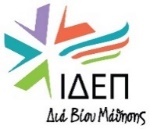 [Speaker Notes: Ενδεικτικά εδώ βλέπουμε ένα σχέδιο 15 μηνών πως θα μπορούσε να σχεδιαστεί, βλέπετε τα διάφορα στάδια που αναφέραμε, δράσεις επικοινωνίας, αξιολόγησης κλπ.]
ΥΠΟΣΤΗΡΙΚΤΙΚΑ ΕΓΓΡΑΦΑ
ΔΙΑΧΥΣΗ - ΕΠΙΚΟΙΝΩΝΙΑ
ΥΠΟΣΤΗΡΙΚΤΙΚΑ ΕΓΓΡΑΦΑ
Παραδείγματα για δράσεις επικοινωνίας:
Εσωτερική ενημέρωση υπόλοιπου προσωπικού / εκπαιδευομένων από τους συμμετέχοντες σε κινητικότητα (σεμινάριο, παρουσίαση, δειγματικό μάθημα κλπ)
Αποτελέσματα κινητικοτήτων, συμπεράσματα σε πλατφόρμες όπως EPALE, Εrasmus+ Project Results Platform  , European School Education Platform
Ανακοινώσεις σε ιστοσελίδες πχ εμπλεκόμενων οργανισμών
Ανακοινώσεις σε ΜΚΔ
Εκδηλώσεις, παρουσιάσεις, εκδόσεις
! Οι δικαιούχοι οργανισμοί είναι υποχρεωμένοι να αναγνωρίζουν τη χρηματοδότηση από την Ε.Ε. σε όλες τις δράσεις επικοινωνίας. Συμβουλευθείτε τον σχετικό Οδηγό για το Ε+.
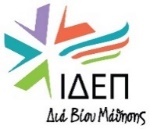 4. ΕΡΓΑΛΕΙΑ ΔΙΑΧΕΙΡΙΣΗΣ
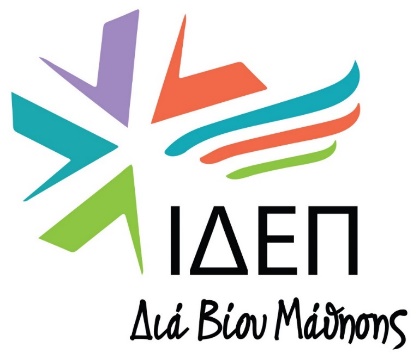 ΒΔ1 – ΔΙΑΧΕΙΡΙΣΗ ΔΙΑΠΙΣΤΕΥΜΕΝΩΝ ΣΧΕΔΙΩΝ (ΚΑ121)
ΥΠΟΣΤΗΡΙΚΤΙΚΑ ΕΓΓΡΑΦΑ
ΒΑΣΙΚΟ ΕΡΓΑΛΕΙΟ ΔΙΑΧΕΙΡΙΣΗΣ ΣΧΕΔΙΩΝ
ΥΠΟΣΤΗΡΙΚΤΙΚΑ ΕΓΓΡΑΦΑ
Beneficiary Module
Διαδικτυακό εργαλείο για τη διαχείριση των εγκεκριμένων σχεδίων
Επιτρέπει στους δικαιούχους των εγκεκριμένων σχεδίων να έχουν πρόσβαση στις πληροφορίες των σχεδίων τους και να τις διαχειρίζονται.
Ενημέρωση για κινητικότητες:
Αυτόματη δημιουργία του Participant Survey 
Το Participant Survey αποστέλλεται αυτόματα με τη λήξη της κινητικότητας μέσω ηλεκτρονικού ταχυδρομείου στους συμμετέχοντες για να δώσουν ανατροφοδότηση σχετικά με την εμπειρία και εκπαίδευση που είχαν 
Αυτόματη ενημέρωση προϋπολογισμού με τη καταχώρηση κινητικοτήτων 

Συγγραφή τελικής έκθεσης και ανάρτηση σχετικών αποδεικτικών

Πρόσβαση στο ΒΜ για όλα τα Σχέδια που αφορούν στο πρόγραμμα Erasmus+ για την προγραμματική περίοδο 2021-2027 έχετε μέσω της πλατφόρμας Erasmus+ and European Solidarity Corps– Single Entry Point
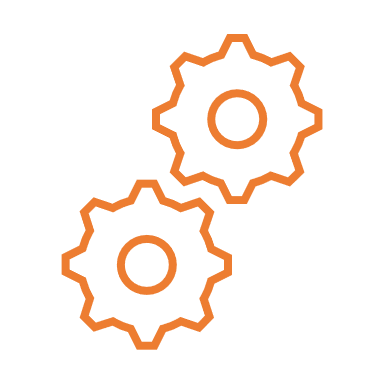 ΥΠΟΣΤΗΡΙΚΤΙΚΑ ΕΓΓΡΑΦΑ
ΕΡΓΑΛΕΙΑ ΔΙΑΧΕΙΡΙΣΗΣ ΣΧΕΔΙΩΝ
ΥΠΟΣΤΗΡΙΚΤΙΚΑ ΕΓΓΡΑΦΑ
ΣΥΜΦΩΝΙΑ ΕΠΙΧΟΡΗΓΗΣΗΣ ΚΑΙ ΠΑΡΑΡΤΗΜΑΤΑ
Πέραν της βασικής συμφωνίας που αποστέλλεται στον κάθε δικαιούχο, μέρος της συμφωνίας επιχορήγησης αποτελούν τα πιο κάτω παραρτήματα:
ANNEX  1     Προϋπολογισμός σχεδίου – Αποστέλλεται με την επιστολή έγκρισης και ξανά με τη Συμφωνία
ΑΝΝΕΧ  2     Ισχύοντες κανονισμοί για τις επιλέξιμες δαπάνες
ΑΝΝΕΧ  3     Ισχύουσες επιλέξιμες δαπάνες / τιμές ανά κατηγορία
ΑΝΝΕΧ  4     Accession Forms for Beneficiaries 
ANNEX  5     Specific Rules 
ΑΝΝΕΧ  6     Πρότυπα για τις συμφωνίες μεταξύ δικαιούχου και συμμετεχόντων
	     Agreement between beneficiaries and participants for mobility of individuals 
	      Learning agreement with invited experts
                       Learning agreement and Europass Mobility Certificate 
                       Learning Programme for group activities
ΑΝΝΕΧ 7     Στοιχεία τραπεζικού λογαριασμού του δικαιούχου

Όλα τα παραρτήματα αποτελούν μέρος της απεσταλμένης Συμφωνίας Επιχορήγησης, αλλά βρίσκονται και αναρτημένα στην ιστοσελίδα του ΙΔΕΠ Διά Βίου Μάθησης.
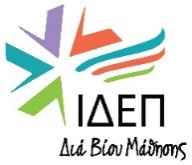 5. ΥΠΟΣΤΗΡΙΚΤΙΚΑ ΕΓΓΡΑΦΑ
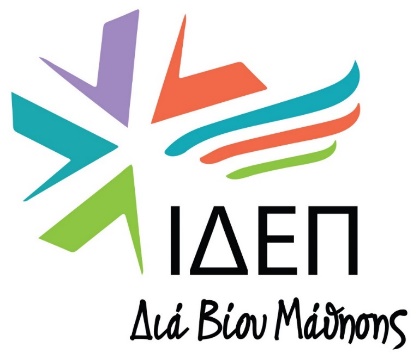 ΒΔ1 – ΔΙΑΧΕΙΡΙΣΗ ΔΙΑΠΙΣΤΕΥΜΕΝΩΝ ΣΧΕΔΙΩΝ (ΚΑ121)
ΥΠΟΣΤΗΡΙΚΤΙΚΑ ΕΓΓΡΑΦΑ (1)
Πριν την κινητικότητα (εξαιρούνται οι Προπαρασκευαστικές επισκέψεις)
Υποχρεωτικό για όλους
τους τύπους κινητικοτήτων 
εκτός της “Invited Expert”.
Για ομαδικές κινητικότητες δεν είναι υποχρεωτικό αλλά συστήνεται
Agreement between beneficiaries and participants for mobility of individuals : Υπογράφεται μεταξύ του συμμετέχοντα και του νόμιμου εκπροσώπου του οργανισμού αποστολής.
Υποχρεωτικό για όλους
τους τύπους ατομικών κινητικοτήτων 
εκτός των: “Invited Expert” (ειδικό έντυπο) και “Courses and Training” (προαιρετικό).
Learning Agreement : Υπογράφεται μεταξύ του οργανισμού αποστολής, οργανισμού υποδοχής και συμμετέχοντα (+ του γονέα/κηδεμόνα, στην περίπτωση που ο συμμετέχων είναι ανήλικος)
- Μαθησιακά αποτελέσματα
Learning Programme for group activities: Υπογράφεται μεταξύ του οργανισμού αποστολής, οργανισμού υποδοχής και  επικεφαλής της ομαδικής κινητικότητας. 
Περιλαμβάνει (προαιρετικά) λίστα συμμετεχόντων, συμπεριλαμβανομένων των συνοδών
Υποχρεωτικό για ομαδικές
κινητικότητες
Learning Agreement with invited expert: Υπογράφεται μεταξύ του δικαιούχου οργανισμού και του προσκεκλημένου εμπειρογνώμονα
Υποχρεωτικό για 
“Invited Expert”
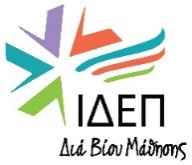 ΥΠΟΣΤΗΡΙΚΤΙΚΑ ΕΓΓΡΑΦΑ (2)
Μετά την κινητικότητα
Υποχρεωτικό για όλους
τους τύπους κινητικοτήτων 
εκτός της ομαδικής
Europass Mobility Certificate : Υπογράφεται είτε από τον οργανισμό αποστολής είτε από τον οργανισμό υποδοχής. Επιβεβαιώνει τα μαθησιακά αποτελέσματα που έχουν οριστεί στο Learning Agreement. 
Attendance certificate: Δίνεται από τον οργανισμό υποδοχής / τον οργανισμό διοργάνωσης της δραστηριότητας
Στις προπαρασκευαστικές επισκέψεις πρέπει να συνοδεύεται από ατζέντα της συνάντησης. 

Participant Survey: Δημιουργείται αυτόματα στο ΒΜ για κάθε κινητικότητα που έχει καταχωρηθεί και έχει ολοκληρωθεί. Αποστέλλεται κατευθείαν στο email του συμμετέχοντα. Συμπληρώνεται διαδικτυακά εντός ενός μήνα από την ολοκλήρωση της κινητικότητας. Για τις ομαδικές κινητικότητες συμπληρώνεται μία μόνο έκθεση από τον επικεφαλής συνοδό εκ μέρους όλης της ομάδας
Accompanying Person Certificate: Δυνατότητα παραγωγής του μέσω του ΒΜ για κάθε συνοδό σε ατομική κινητικότητα. Υπογράφεται είτε και από τους δύο εμπλεκόμενους οργανισμούς (αποστολής και υποδοχής) είτε από έναν εξ’ αυτών
Υποχρεωτικό για τις 
προπαρασκευαστικές επισκέψεις
Προαιρετικό για τις υπόλοιπες 
δραστηριότητες
Υποχρεωτικό για όλες τις
κινητικότητες εκτός της 
“Invited Expert” και “Hosting teacher and educators in training”
Υποχρεωτικό για όλες τις
κινητικότητες εκτός της 
“Invited Expert” και “Hosting teacher and educators in training”
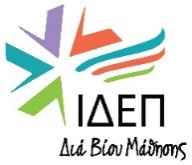 ΥΠΟΣΤΗΡΙΚΤΙΚΑ ΕΓΓΡΑΦΑ (3)
Learning Agreement + Europass Mobility Certificate for Individual Mobility - Συμφωνία Εκμάθησης και Πιστοποίηση Μαθησιακών Αποτελεσμάτων για Ατομικές Κινητικότητες
Από την Πρόσκληση του 2025 και έπειτα, η Ευρωπαϊκή Επιτροπή συστήνει όπως για κάθε ατομική κινητικότητα χρησιμοποιούνται τα έντυπα “Learning Agreement” (συμπληρώνεται πριν από την κινητικότητα) και “Europass Mobility Certificate” (συμπληρώνεται μετά την κινητικότητα), τα οποία παράγονται από το εργαλείο Beneficiary Module. 
Οδηγίες για τη συμπλήρωση των εντύπων μπορείτε να βρείτε εδώ
Tεχνικές οδηγίες σχετικά με την παραγωγή και συμπλήρωση των εντύπων, μέσω του Beneficiary Module, μπορείτε να βρείτε εδώ . 
Για σκοπούς δικής σας αναφοράς, τα πρότυπα έντυπα διατίθενται εδώ (είναι και τα δύο πρότυπα έντυπα ενσωματωμένα σε ένα αρχείο, παρόλο που πρόκειται για δύο ξεχωριστά έντυπα)
Σημείωση: Η χρήση του εντύπου “Learning Agreement” είναι προαιρετική, η συμπλήρωσή του όμως θεωρείται καλή πρακτική για σκοπούς χρηστής διαχείρισης των ατομικών κινητικοτήτων. Η χρήση του εντύπου “Europass Mobility Certificate” είναι υποχρεωτική.
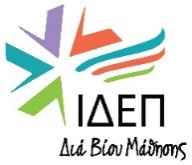 [Speaker Notes: The pre-mobility version of Europass Mobility serves as a learning agreement. It states the agreement between sending and hosting organisations as well as the participant on expected learning outcomes, mentoring, evaluation, contact details, etc. and thus ensures the quality of the mobility. It can thus be a rather long document including many details the parties want to agree upon.

In the post-mobility version, the document certifies the completed mobility period abroad and the achieved learning outcomes. 

Εάν ο δικαιούχος επιλέξει να χρησιμοποιήσει άλλα έντυπα, τα έντυπα αυτά θα πρέπει να περιέχουν τουλάχιστον την πληροφόρηση που περιέχουν τα  έντυπα που συστήνονται από την ΕΕ.]
ΥΠΟΣΤΗΡΙΚΤΙΚΑ ΕΓΓΡΑΦΑ (4)
Learning Programme for Group Mobility -  Πρόγραμμα Εκμάθησης για Ομαδικές Κινητικότητες
Από την Πρόσκληση του 2025 και έπειτα, η Ευρωπαϊκή Επιτροπή συστήνει όπως για τις ομαδικές κινητικότητες χρησιμοποιείται το έντυπο “Learning programme for group mobility” (δεν απαιτείται η ετοιμασία ξεχωριστού learning agreement για κάθε συμμετέχοντα σε ομαδική κινητικότητα). 
Τεχνικές οδηγίες σχετικά με την παραγωγή και συμπλήρωση του εντύπου, μέσω του Beneficiary Module, μπορείτε να βρείτε εδώ
Για σκοπούς δικής σας αναφοράς το πρότυπο έντυπο διατίθεται εδώ.
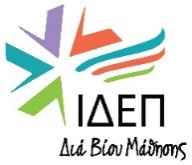 [Speaker Notes: Εάν ο δικαιούχος επιλέξει να χρησιμοποιήσει κάποιο άλλο έντυπο, το έντυπο αυτό θα πρέπει να περιέχει τουλάχιστον την πληροφόρηση που περιέχει το  έντυπο που συστήνεται από την ΕΕ.]
ΥΠΟΣΤΗΡΙΚΤΙΚΑ ΕΓΓΡΑΦΑ (5)
Πιστοποιητικό Συνοδού (σε ατομική κινητικότητα)
Από την Πρόσκληση του 2025 και έπειτα, η Ευρωπαϊκή Επιτροπή συστήνει όπως για τους συνοδούς χρησιμοποιείται το έντυπο “Accompanying Person Certificate”. Η επιλογή του εντύπου αυτή εμφανίζεται στο Beneficiary Module μόνο εφόσον ένα άτομο καταχωρηθεί ως συνοδός. 
Οδηγίες σχετικά με την παραγωγή και συμπλήρωση του εντύπου, μέσω του Beneficiary Module, μπορείτε να βρείτε εδώ
Για σκοπούς δικής σας αναφοράς, το πρότυπο έντυπο διατίθεται εδώ.
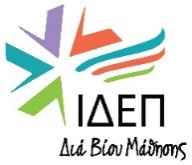 [Speaker Notes: Εάν ο δικαιούχος επιλέξει να χρησιμοποιήσει κάποιο άλλο έντυπο, το έντυπο αυτό θα πρέπει να περιέχει τουλάχιστον την πληροφόρηση που περιέχει το  έντυπο που συστήνεται από την ΕΕ.
Για τις ατομικές κινητικότητες, το όνομα του συνοδού/τα ονόματα των συνοδών περιλαμβάνονται, επίσης, στο “Learning Agreement”, που είναι το pre-mobility document

Για τις ομαδικές κινητικότητες, το όνομα του συνοδού/τα ονόματα των συνοδών περιλαμβάνονται στο “Learning Programme for Group Mobility”, ενώ ως πιστοποίηση ότι ο συνοδός συμμετείχε, θεωρείται η συμπερίληψη του ονόματός του στο participants’ list. Η λίστα αυτή είτε εκδίδεται ξεχωριστά είτε αποτελεί ενότητα του “Learning Programme for Group Mobility” (εάν αυτή η ενότητα του εντύπου ενεργοποιηθεί).]
ΥΠΟΣΤΗΡΙΚΤΙΚΑ ΕΓΓΡΑΦΑ (6)
Συμφωνία με προσκεκλημένους εμπειρογνώμονες
Learning Agreement with invited experts 
Σημείωση: Η πιο πάνω Συμφωνία δεν μπορεί να παραχθεί από το Beneficiary Module, επομένως εκτυπώνεται και συμπληρώνεται χειρόγραφα
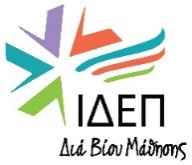 ΥΠΟΣΤΗΡΙΚΤΙΚΑ ΕΓΓΡΑΦΑ
ΥΠΟΣΤΗΡΙΚΤΙΚΑ ΕΓΓΡΑΦΑ (3)
ΥΠΟΣΤΗΡΙΚΤΙΚΑ ΕΓΓΡΑΦΑ
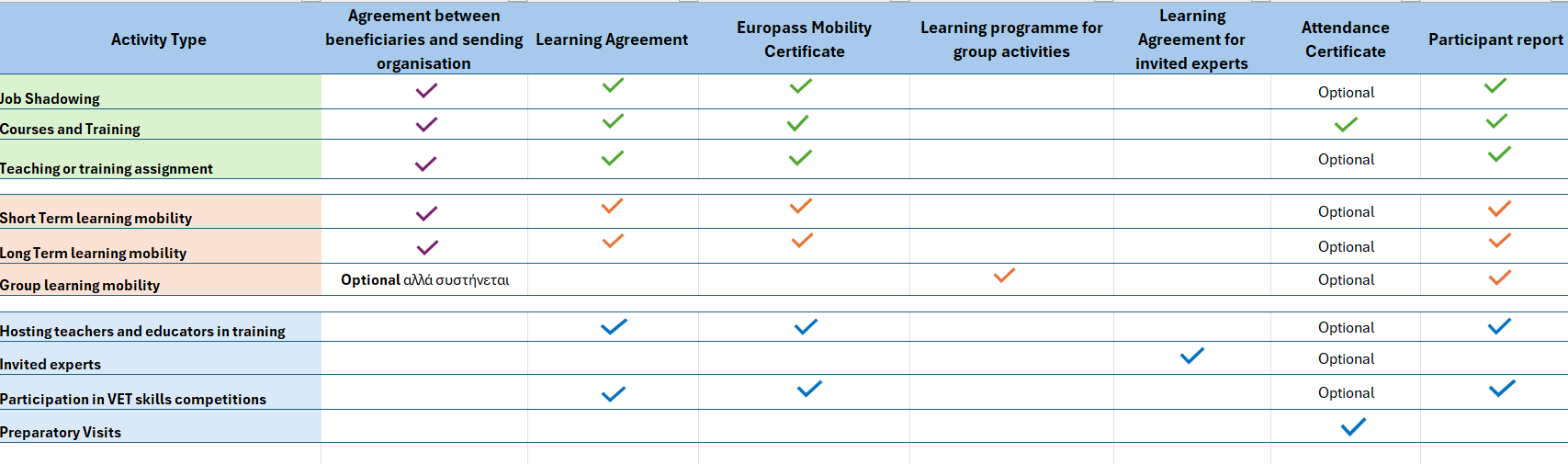 Δεν μπορεί να αφαιρεθεί κείμενο από τα έντυπα   μπορεί να ωστόσο να προστεθεί για καλύτερη κατανόηση
ΠΑΡΑΔΕΙΓΜΑ ΓΙΑ ΣΥΜΠΛΗΡΩΣΗ GA – FINANCIAL SUPPORT (ARTICLE 3.4)
3.4	[Option 1 = Ο ΟΑ παραχωρεί στον συμμετέχοντα όλο το ποσό που του αναλογεί ώστε να προγραμματίσει και να διευθετήσει ο ίδιος όλα τα σχετικά έξοδα (στη βάση μοναδιαίου κόστους)
The organisation will provide the participant with the required support in the form of a payment of EUR 1875]

[Option 2 = Ο ΟΑ θα αναλάβει να οργανώσει και να διευθετήσει όλα τα έξοδα εκ μέρους του συμμετέχοντα
The organisation will provide the participant with the required support in the form of direct provision of the needed support services. The organisation will ensure that this direct provision of services will meet the necessary quality and safety standards. ]

[Option 3] = Ο ΟΑ παρέχει μέρος της υποστήριξης με πληρωμή του μοναδιαίου κόστος και μέρος με παροχή υπηρεσιών. 
The organisation will provide the participant with the required support in the form of a payment of the following amount [Χ] EUR and in the form of direct provision of [travel/ individual support/ linguistic support/ course fees/ inclusion support]
The organisation will ensure that the direct provision of services will meet the necessary quality and safety standards. ]
Τα ποσά που αναγράφονται στη Συμφωνία είναι αυτά που ορίζει η Πρόσκληση του έτους για το Πρόγραμμα (unit costs) 
Τα οποιαδήποτε τραπεζικά έξοδα δεν τα επωμίζεται ο συμμετέχοντας. Εμπίπτουν στην κατηγορία των οργανωτικών εξόδων
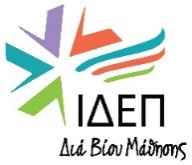 [Speaker Notes: Το πιο πάνω αποτελεί κομμάτι του agreement που πρέπει να υπογράψετε με το δικαιούχο συμμετέχοντα. Μιας και ερωτούμαστε αρκετά συχνά για το συγκεκριμένο άρθρο και πως αυτό συμπληρώνεται θα θέλαμε να διευκρινίσουμε τις επιλογές που βλέπετε. Καλείστε να επιλέξετε μία από τις πιο πάνω επιλογές που περιγράφει τον τρόπο με τον οποίο θα δοθεί η οικονομική στήριξη στον συμμετέχοντα:
Στην πρώτη περίπτωση ο ΟΑ παραχωρεί στον συμμετέχοντα όλο το ποσό που του αναλογεί ώστε να προγραμματίσει και να διευθετήσει ο ίδιος όλα τα σχετικά έξοδα. Στο σημείο που πρέπει να συμπληρωθεί η πληρωμή, θα πρέπει να υπολογίσετε το σύνολο του ποσού που αφορά στα ταξιδιωτικά έξοδα, έξοδα διαβίωσης, δίδακτρα σεμιναρίων κλπ βάσει του μοναδιαίου κόστους του Προγράμματος όπως το είδαμε στην αρχή της παρουσίασης. ΔΕΝ ΠΡΕΠΕΙ ΝΑ ΣΥΜΠΛΗΡΩΘΕΙ ΤΟ ΠΡΑΓΜΑΤΙΚΟ ΚΟΣΤΟΣ ΤΑΞΙΔΙΟΥ.
Στην δεύτερη περίπτωση ο ΟΑ θα αναλάβει να οργανώσει και να διευθετήσει όλα τα έξοδα εκ μέρους του συμμετέχοντα.
Αυτή η επιλογή είναι κάπως ανοικτή. Εδώ εμπίπτουν διάφοροι τρόποι αποζημίωσης των συμμετεχόντων, π.χ:
Α. Ο συμμετέχων δε λαμβάνει καθόλου χρήματα, εφόσον ο δικαιούχος αναλαμβάνει να εξοφλήσει όλα τα σχετικά τιμολόγια απευθείας (π.χ. τιμολόγιο αγοράς αεροπορικού εισιτηρίου, απόδειξη πληρωμής διδάκτρων κτλ.). Αυτό, βέβαια, θα σημαίνει ότι τα καθημερινά έξοδα του συμμετέχοντα στην χώρα υποδοχής (έξοδα γευμάτων που δεν καλύπτονται από τον διοργανωτή, καθημερινή διακίνηση) θα πρέπει να τα καλύψει ο ίδιος ο συμμετέχων και επιστρέφοντας από την κινητικότητα, να προσκομίσει αποδείξεις, για να του καλυφθούν αυτά.
Β. Ο συμμετέχων αναλαμβάνει τα έξοδα και πληρώνεται στη βάση αποδείξεων, με την επιστροφή του από την κινητικότητα (αποζημίωση στη βάση πραγματικού κόστους), πρακτική που δεν είναι η ιδανική για τους συμμετέχοντες. 
Γ. Ο συμμετέχων λαμβάνει ένα ποσό από τον οργανισμό πριν την κινητικότητα (αυτό θα μπορούσε να υπολογιστεί είτε στη βάση μοναδιαίου κόστους είτε στη βάση της εκτίμησης των πραγματικών εξόδων) και επιστρέφει ό,τι δεν έχει ξοδέψει στο σχολείο, με την επιστροφή του από την κινητικότητα, αφού προσκομίσει τις σχετικές αποδείξεις. Σε αυτή την περίπτωση, θα πρέπει να φαίνεται ξεκάθαρα τι ακριβώς έλαβε και τι επέστρεψε ο συμμετέχων, μέσα από σχετική γραπτή τεκμηρίωση (π.χ. ένα απλό έντυπο, στο οποίο ο συμμετέχων θα δηλώνει ότι έλαβε το τάδε ποσό και επέστρεψε το τάδε).
Όποιαδήποτε άλλη διευθέτηση εξυπηρετεί το σχολείο και τους συμμετέχοντες, δεδομένου ότι υπάρχει πλήρης διαφάνεια και τεκμηρίωση και δεδομένου ότι υπάρχει ίση μεταχείριση των συμμετεχόντων.

3. Και η Τρίτη είναι ένας Ο ΟΑ παρέχει μέρος της υποστήριξης με πληρωμή και μέρος με παροχή υπηρεσιών. 

ΝΑ ΔΙΑΒΑΣΩ ΤΟ ΠΛΑΙΣΙΟ]
IDEP.ORG.CY
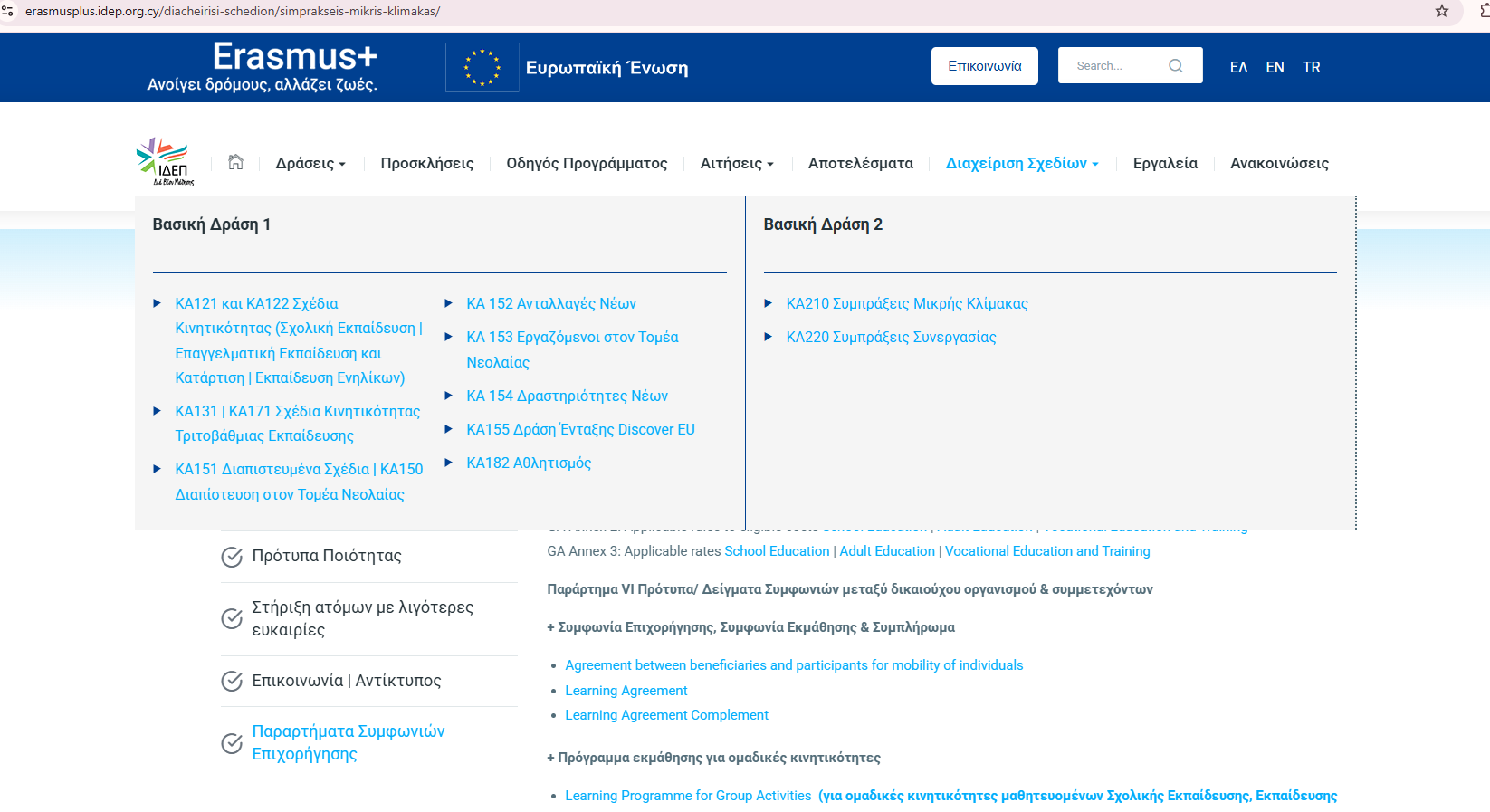 Προχωρήστε προς τα κάτω μέχρι να βρείτε τα Σχέδια 2025
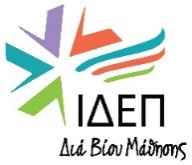 Διαχείριση Εγκεκριμένων Σχεδίων Σχέδια Κινητικότητας Διαπιστευμένων Οργανισμών
6. ΑΡΧΕΙΟ
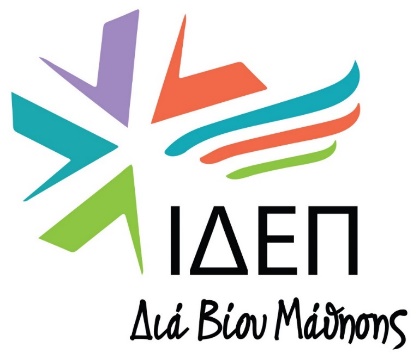 ΒΔ1 – ΔΙΑΧΕΙΡΙΣΗ ΔΙΑΠΙΣΤΕΥΜΕΝΩΝ ΣΧΕΔΙΩΝ ΚΑ121
ΤΗΡΗΣΗ ΑΡΧΕΙΟΥ (1)
Τήρηση αρχείου στον δικαιούχο οργανισμό με τα έντυπα που αφορούν τις κινητικότητες για:
	τουλάχιστον 3 χρόνια για σχέδια με χρηματοδότηση κάτω από 60 000 ΕΥΡΩ
	τουλάχιστον 5 χρόνια για σχέδια με χρηματοδότηση ίση ή περισσότερη των 60 000 ΕΥΡΩ
μετά την επιστολή εκκαθάρισης λογαριασμού από το ΙΔΕΠ/κλείσιμο του σχεδίου. 
Η συγκεκριμένη υποχρέωση αναγράφεται στην εκάστοτε Συμφωνία Επιχορήγησης.
Μην ξεχνάτε ότι το Σχέδιο δεν είναι ατομικό! Ανήκει στο οργανισμό!

Τηρήστε αρχείο σε υπολογιστή / φάκελο εντός του οργανισμού

Η καλή τήρηση αρχείου βοηθά και άλλους συναδέλφους να αναλάβουν σε περίπτωση μετακίνησής σας.
 Διασφαλίζει επίσης τη διαφάνεια σε όλες τις διαδικασίες σας.
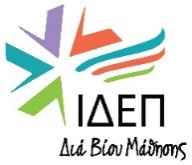 [Speaker Notes: Η διαδικασία είναι πλεόν ηλεκτρονικά.]
ΤΗΡΗΣΗ ΑΡΧΕΙΟΥ (2)
Το αρχείο πρέπει να περιέχει τουλάχιστον τα πιο κάτω:
ΟΙD Number 
Κωδικούς πρόσβασης στην πλατφόρμα (EU Login Accounts)
Αίτηση 
Επιστολή έγκρισης & σημαντική αλληλογραφία
Συμφωνία Επιχορήγησης και πιθανές τροποποιήσεις
Συμφωνίες συμμετεχόντων (με πρωτότυπη υπογραφή οργανισμού και συμμετέχοντα) 
Γραπτές διαδικασίες και κριτήρια επιλογής συμμετεχόντων
Αποδεικτικά πραγματοποίησης εμβασμάτων στους συμμετέχοντες

Αεροπορικές κάρτες επιβίβασης

Αποδείξεις και τιμολόγια για κάθε αγορά αγαθών ή υπηρεσιών (π.χ. αεροπορικά εισιτήρια, ξενοδοχεία, έξοδα από το κονδύλι των οργανωτικών)

Προαιρετικά: φωτογραφικό υλικό από τις κινητικότητες και άλλες δραστηριότητες
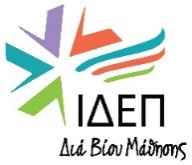 Κωδικός Αίτησης: 2024-1-CY01-KA121-SCH/VET/ADU-000XXXXXX
[Speaker Notes: Ενδεικτικά εδώ έχουμε συμπεριλάβει τι θα μπορούσατε να φυλάξετε στο αρχείο σας 
Το OID number σας, για όσους δεν το θυμάστε είναι ο μοναδικός αριθμός ταυτοποίησης του οργανισμού σας, και ξεκινά από το γράμμα Ε και ακολουθούν 8 ψηφία. 
Πολύ σημαντικό να διατηρείτε το EU login account ή ακόμα και περισσότερα εάν είναι συνδεδεμένα με την αίτηση και τον οργανισμό. Όπως σας προτρέπουμε πάντα, είναι μια πολύ καλή πρακτική να συνδέεται το EU login account με ένα γενικό email του οργανισμού προκειμένου ανά πάσα στιγμή οποιοσδήποτε συνάδελφος εμπλακεί στο σχέδιο να έχει πρόσβαση στα διάφορα εργαλεία της Ευρωπαϊκής Επιτροπής. 
Η αίτηση επίσης είναι σημαντικό να αρχειοθετείται. Παρατηρούμε πως πολλές φορές δεν έχετε κρατήσει αντίγραφο της αίτησης που έχετε υποβάλει
Σημαντική αλληλογραφία
Συμφωνίες επιχορήγησης ή τροποποιήσεις- σημαντικό να τη μελετάτε και να τη συμβουλεύεστε. 
Κλπ. (να τα διαβάσω) 

Τέλος, πολλές φορές σας ζητάμε το κωδικό αίτησης οπότε εδώ μπορείτε να δείτε τη μορφή που έχει ο κωδικός αίτησης, ξεκινάει πάντα με το έτος επιχορήγησης, ο κύκλος της πρόσκλησης που λάβατε τη χρηματοδότηση, το CY01 που είναι η ταυτότητα της ΕΥ, ΚΑ121 που είναι οι διαπιστευμένοι οργανισμοί, ο τομέας είτε είστε school adult ή vet, και μετά υπάρχουν κάποια στοιχεία όπου είναι και αυτά που ζητάμε τις περισσότερες φορές όταν επικοινωνούμε για να μπορέσουμε να εντοπίσουμε από τις δικές μας πλατφόρμες το έργο σας.]
7. ΥΠΟΣΤΗΡΙΚΤΙΚΟΙ ΟΡΓΑΝΙΣΜΟΙ
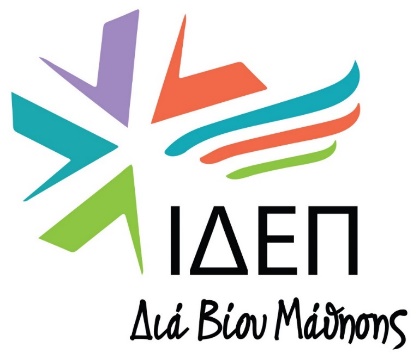 ΒΔ1 – ΔΙΑΧΕΙΡΙΣΗ ΣΧΕΔΙΩΝ
ΔΙΑΠΙΣΤΕΥΜΕΝΩΝ ΣΧΕΔΙΩΝ (ΚΑ121)
ΥΠΟΣΤΗΡΙΚΤΙΚΑ ΕΓΓΡΑΦΑ
ΥΠΟΣΤΗΡΙΚΤΙΚΟΙ ΟΡΓΑΝΙΣΜΟΙ –SUPPORTING ORGANISATIONS (1)
ΥΠΟΣΤΗΡΙΚΤΙΚΑ ΕΓΓΡΑΦΑ
Στη νέα Προγραμματική περίοδο, δεν επιτρέπεται η αγορά υπηρεσιών από τρίτους οργανισμούς για βασικά κομμάτια υλοποίησης των Σχεδίων.

Τα πιο κάτω είναι ευθύνη του δικαιούχου οργανισμού:
Η επικοινωνία με τους οργανισμούς υποδοχής για το περιεχόμενο της κατάρτισης 
Η διευθέτηση του προγράμματος εκπαίδευσης/κατάρτισης
Η συμπλήρωση/υπογραφή συμφωνιών και learning agreements
Η διαχείριση του κονδυλίου
Η αξιολόγηση των κινητικοτήτων
Η αξιολόγηση των μαθησιακών αποτελεσμάτων της κινητικότητας
Η επικοινωνία και η υποβολή εκθέσεων προς την Εθνική Υπηρεσία
Η διάδοση των αποτελεσμάτων
Guidance for working with supporting organisations 2021-2027
Σε περίπτωση που επιθυμείτε να εμπλέξετε Υποστηρικτικούς Οργανισμούς στο σχέδιο σας θα πρέπει να δηλωθούν στο Beneficiary Module.
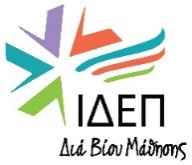 ΥΠΟΣΤΗΡΙΚΤΙΚΑ ΕΓΓΡΑΦΑ
ΥΠΟΣΤΗΡΙΚΤΙΚΟΙ ΟΡΓΑΝΙΣΜΟΙ –SUPPORTING ORGANISATIONS (2)
ΥΠΟΣΤΗΡΙΚΤΙΚΑ ΕΓΓΡΑΦΑ
Τα πιο κάτω είναι υπηρεσίες που μπορούν να παρέχουν οι οργανισμοί υποστήριξης: 
Διευθέτηση αεροπορικών εισιτηρίων/ξενοδοχείων/visas/ασφάλειες
Εξεύρεση οργανισμών υποδοχής (όταν αυτό δεν είναι εφικτό από τον ίδιο τον οργανισμό) 

Σε όλες τις περιπτώσεις θα πρέπει να υπάρχουν υπογεγραμμένες συμφωνίες με τoυς suppοrting organisations, στις οποίες θα αναγράφονται:
τα καθήκοντα προς εκτέλεση
μηχανισμοί ελέγχου της ποιότητας των υπηρεσιών που παρέχουν οι οργανισμοί
συνέπειες σε περίπτωση πλημμελούς εκτέλεσης ή μη εκτέλεσης
μηχανισμοί ευελιξίας σε περίπτωση ακύρωσης ή αλλαγής προγραμματισμού για την παροχή υπηρεσιών που έχουν συμφωνηθεί
Σε περίπτωση που προβλέπεται αμοιβή, αυτή θα πρέπει να αναγράφεται στη συμφωνία

Ο δικαιούχος οργανισμός παραμένει υπεύθυνος για τα αποτελέσματα 
και την ποιότητα των υλοποιούμενων δραστηριοτήτων.
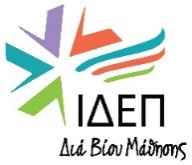 8. ΚΛΕΙΣΙΜΟ ΣΧΕΔΙΟΥ
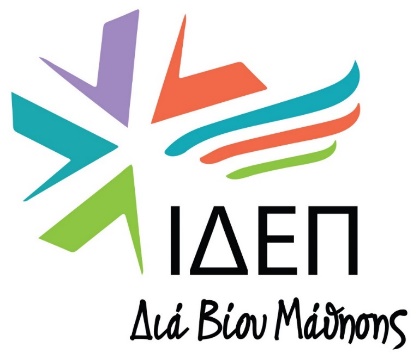 ΒΔ1 – ΔΙΑΧΕΙΡΙΣΗ ΔΙΑΠΙΣΤΕΥΜΕΝΩΝ ΣΧΕΔΙΩΝ (ΚΑ121)
ΚΛΕΙΣΙΜΟ ΣΧΕΔΙΟΥ (1)
60
60
1
3
ΚΑΤΑΘΕΣΗ 
ΤΕΛΙΚΗΣ
ΕΚΘΕΣΗΣ
60 μέρες μετά 
τη λήξη του σχεδίου
ΤΕΛΙΚΗ 
ΠΛΗΡΩΜΗ
60 μέρες μετά 
την υποβολή 
της τελικής έκθεσης
ΛΗΞΗ 
ΣΧΕΔΙΟΥ
ΤΕΛΙΚΗ ΕΚΘΕΣΗ:
Κατά κανόνα, υποβάλλεται εντός 60 ημερών από τη λήξη του Σχεδίου. 
Εάν έχετε ολοκληρώσει νωρίτερα τις κινητικότητες σας, μπορείτε να υποβάλετε την έκθεσή σας πριν από τη λήξη του Σχεδίου (νοουμένου ότι τηρείται η ελάχιστη διάρκεια για τον συγκεκριμένο τύπο σχεδίων)

Υποβάλλεται ηλεκτρονικά μέσω του Beneficiary Module, αφού υποβληθούν αρχικά τα participant surveys. Πρέπει να συνοδεύεται από τα απαραίτητα έγγραφα ανάλογα με τον τύπο δραστηριότητας και αποδείξεις για δαπάνες που θα καλυφθούν βάσει πραγματικών εξόδων. 

Βαθμολογείται. Εάν λάβει βαθμολογία κάτω από 60/100, εφαρμόζεται αποκοπή από την τελική πληρωμή στα οργανωτικά έξοδα.
[Speaker Notes: Εάν η έκθεσή σας βαθμολογηθεί με κάτω από 60/100 τότε θα εφαρμοστεί αναλογικά αποκοπή στα οργανωτικά έξοδα, ως ακολούθως:
10% αν η τελική έκθεση λάβει μεταξύ 50 και 60 βαθμών
25% αν η τελική έκθεση λάβει μεταξύ 40 και 49 βαθμών
50% αν η τελική έκθεση λάβει μεταξύ 25 και 39 βαθμών
75% αν η τελική έκθεση λάβει κάτω από 25 βαθμούς]
ΚΛΕΙΣΙΜΟ ΣΧΕΔΙΟΥ (2)
ΤΕΛΙΚΗ ΠΛΗΡΩΜΗ:
Εντός 60 ημερών από την παραλαβή της τελικής έκθεσης ή και αργότερα στη περίπτωση που η τελική έκθεση παρουσιάζει ελλείψεις.

Το τελικό ποσό επιχορήγησης καθορίζεται βάσει των επιλέξιμων κινητικοτήτων που πραγματοποιήθηκαν και βάσει του ποσοστού απορρόφησης της συνολικής επιχορήγησης. To τελικό ποσό επιχορήγησης δεν μπορεί να ξεπερνά το ποσό που αναγράφεται στη Συμφωνία Επιχορήγησης. 

Ενδεχόμενη μείωση της τελικής πληρωμής λόγω:
μη επιλέξιμων κινητικοτήτων
πλημμελούς ή μερικής ή καθυστερημένης εφαρμογής του Σχεδίου
μη υποβολής των απαραίτητων εγγράφων / στοιχείων
χαμηλής βαθμολογίας τελικής έκθεσης  

Ενδεχόμενο επιστροφής ποσού που έχει δοθεί ως προκαταβολή:
Σε περίπτωση που οι επιλέξιμες δραστηριότητες καλύπτουν ποσό λιγότερο του 80% του συνολικού ποσού

Οι καταθέσεις γίνονται πάντα στον λογαριασμό του οργανισμού, που είναι παράρτημα της ΣΕ. Σε περίπτωση αλλαγής να ενημερώνεται η ΕΥ και να επικαιροποιείται το ORS.
0
9. ΑΛΛΑΓΕΣ - ΤΡΟΠΟΠΟΙΗΣΕΙΣ
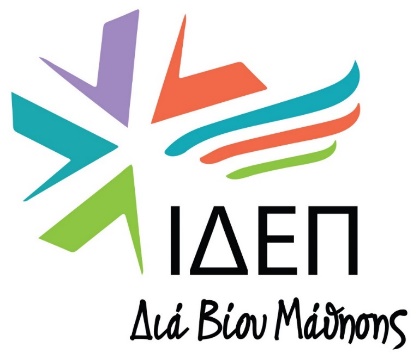 ΒΔ1 – ΔΙΑΧΕΙΡΙΣΗ ΣΧΕΔΙΩΝ
ΔΙΑΠΙΣΤΕΥΜΕΝΩΝ ΣΧΕΔΙΩΝ (ΚΑ121)
ΥΠΟΣΤΗΡΙΚΤΙΚΑ ΕΓΓΡΑΦΑ
ΑΛΛΑΓΕΣ ΣΤΑ ΣΧΕΔΙΑ- ΧΩΡΙΣ ΤΡΟΠΟΠΟΙΗΣΗ ΣΥΜΦΩΝΙΑΣ
ΥΠΟΣΤΗΡΙΚΤΙΚΑ ΕΓΓΡΑΦΑ
ΔΕΝ ΑΠΑΙΤΕΙΤΑΙ ΤΡΟΠΟΠΟΙΗΣΗ ΤΗΣ ΣΥΜΦΩΝΙΑΣ ΑΛΛΑ ΓΡΑΠΤΗ ΕΝΗΜΕΡΩΣΗ ΤΗΣ ΕΘΝΙΚΗΣ ΥΠΗΡΕΣΙΑΣ
Αλλαγή συντονιστή
Αλλαγή νόμιμου εκπροσώπου                                                         
Αλλαγή στοιχείων επικοινωνίας του οργανισμού
Αλλαγές στον αριθμό, τύπο και διάρκεια των δραστηριοτήτων εφόσον συνεχίζουν να συμβάλλουν στην επίτευξη των στόχων. Οι τελικές επιλέξιμες υλοποιημένες δραστηριότητες θα καθορίσουν και το τελικό ποσό επιχορήγησης με ανώτατο συνολικό ποσό αυτό που αναγράφεται στη Συμφωνία
Μεταφορές κονδυλίων (χωρίς τροποποίηση)
Απαιτείται αλλαγή και στο σύστημα ORS
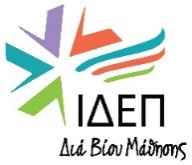 ΥΠΟΣΤΗΡΙΚΤΙΚΑ ΕΓΓΡΑΦΑ
ΑΛΛΑΓΕΣ ΣΤΑ ΣΧΕΔΙΑ- ΜΕ ΤΡΟΠΟΠΟΙΗΣΗ ΣΥΜΦΩΝΙΑΣ
ΥΠΟΣΤΗΡΙΚΤΙΚΑ ΕΓΓΡΑΦΑ
Η ΤΡΟΠΟΠΟΙΗΣΗ ΓΙΝΕΤΑΙ:
ΚΑΘΟΛΗ ΤΗ ΔΙΑΡΚΕΙΑ ΤΟΥ ΣΧΕΔΙΟΥ:
Τροποποιήσεις στη σύνθεση της κοινοπραξίας (εάν υπάρχει)
Αλλαγή τραπεζικών στοιχείων (απαιτείται επίσης ενημέρωση του ORS)
Μεταφορές κονδυλίων (με τροποποίηση) Το αίτημα για τροποποίηση αποστέλλεται γραπτώς στο ΙΔΕΠ εγκαίρως (πριν από την υλοποίηση της αλλαγής την οποία αιτήστε). – *Article 5.5. Για μεταφορά μεγαλύτερη του 15% του συνολικού ποσού που αντιστοιχεί στη κατηγορία Στήριξη Ένταξης Συμμετεχόντων σε οποιαδήποτε άλλη κατηγορία εξόδων
Αίτημα για επιπλέον χρηματοδότηση στη κατηγορία “exceptional costs” και “inclusion support for participants”

ΜΕΤΑ ΤΟΥΣ 12 ΜΗΝΕΣ ΥΛΟΠΟΙΗΣΗΣ ΤΟΥ ΣΧΕΔΙΟΥ:
Παράταση της διάρκειας συμφωνίας σε 24 μήνες
Αίτημα πρόσθετης χρηματοδότησης (εάν και εφόσον η ΕΥ διαθέτει αναξιοποίητα κονδύλια)
Αίτημα επιστροφής μέρους της χορηγηθείσας χρηματοδότησης (έσχατη λύση, σαφής αιτιολόγηση)
Αίτημα για επιπλέον χρηματοδότηση στη κατηγορία “exceptional costs” και “inclusion support for participants”
Σημαντική Σημείωση: Αναμένεται ότι ως Διαπιστευμένοι οργανισμοί θα αξιοποιήσετε όλες τις δυνατές λύσεις για την ολοκλήρωση των δραστηριοτήτων σας και για τη πλήρη απορρόφηση της χρηματοδότησης που σας έχει δοθεί. Εάν αυτό δεν καταστεί εφικτό, τότε θα προσμετρήσει αρνητικά κατά την αξιολόγησή σας και ενδέχεται να επηρεάσει τη χρηματοδότηση σας σε μελλοντικές προσκλήσεις.
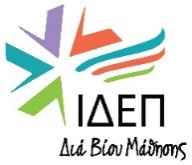 [Speaker Notes: *Για τις μετακινήσεις κονδυλίων θα πρέπει πάντα να συμβουλεύεστε τη ΣΕ σας, γιατί στην περίπτωση που κάνετε μεταφορές από τη μια κατηγορία στην άλλη οι οποίες δεν επιτρέπονται, ενδέχεται να έχετε μη επιλέξιμες δαπάνες. Στο παράρτημα 5 της Συμφωνίας Επιχορήγησης του 2025, αναφέρεται το εξής: Budget flexibility (— Article 5.5) With regard to Article 5.5, an amendment is required if budget transfers from budget category Inclusion support for participants exceed 15% of the total funds in that category. 

***Για τις αλλαγές που απαιτούν τροποποίηση της Συμφωνίας, αποστέλνεται γραπτό αίτημα προς το ΙΔΕΠ πριν από τη διεξαγωγή της δραστηριότητας που αφορά η τροποποίηση]
10. ΕΛΕΓΧΟΙ
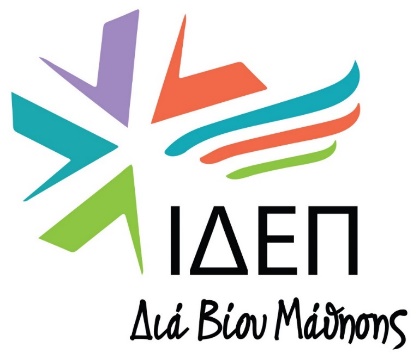 ΒΔ1 – ΔΙΑΧΕΙΡΙΣΗ ΣΧΕΔΙΩΝ
ΔΙΑΠΙΣΤΕΥΜΕΝΩΝ ΣΧΕΔΙΩΝ (ΚΑ121)
[Speaker Notes: Η ΕΥ διεξάγει διάφορους ελέγχους στα σχέδια και τους δικαιούχους οργανισμούς, με στόχο τη διασφάλιση της ποιότητας του Προγράμματος
Αυτοί αναφέρονται στη ΣΕ σας]
ΥΠΟΣΤΗΡΙΚΤΙΚΑ ΕΓΓΡΑΦΑ
ΕΛΕΓΧΟΙ ΑΠΟ ΤΗΝ ΕΘΝΙΚΗ ΥΠΗΡΕΣΙΑ
ΥΠΟΣΤΗΡΙΚΤΙΚΑ ΕΓΓΡΑΦΑ
ΕΙΔΗ ΕΛΕΓΧΩΝ 
Final report check: Έλεγχος τελικής έκθεσης
On-the-spot check during & after the project implementation:  Διενεργείται κατά τη διάρκεια της υλοποίησης του έργου ή/ και μετά το τέλος του, ώστε η EY να επαληθεύει άμεσα την πραγματοποίηση και την επιλεξιμότητα όλων των δραστηριοτήτων
System Check: Έλεγχος για διαπίστωση συμμόρφωσης του δικαιούχου σχετικά με τις δεσμεύσεις και τα πρότυπα εφαρμογής του προγράμματος Erasmus+. Ελέγχονται περισσότερα από ένα Σχέδια του δικαιούχου, κάποια ανοικτά και κάποια κλειστά.
Desk check: Έλεγχος υποστηρικτικών αρχείων που διεξάγεται κατά το στάδιο της τελικής έκθεσης ή μετά από την υποβολή της. Ο δικαιούχος πρέπει να υποβάλει δικαιολογητικά για τις κατηγορίες του προϋπολογισμού που θα ζητηθούν από το ΙΔΕΠ
Monitoring visits: (Δεν αποτελεί έλεγχο). H EY μπορεί να διενεργεί επισκέψεις παρακολούθησης (φυσικές ή διαδικτυακές), οι οποίες έχουν στόχο κυρίως την υποστήριξη 
     και παροχή συμβουλών στους δικαιούχους.
Σημείωση: Ο μόνος έλεγχος που γίνεται σε όλα τα σχέδια είναι το Final Report Check
Οι υπόλοιποι έλεγχοι ενδέχεται να μην γίνουν στον οργανισμό σας.
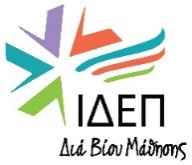 [Speaker Notes: Έλεγχος (εκτός από τον έλεγχο τελικής έκθεσης) μπορεί να προκύψει για κάποιον οργανισμό με έναν από τους τρεις ακόλουθους τρόπους:
Επειδή ανήκει στους επανεμφανιζόμενους οργανισμούς που έχουν λάβει και συνεχίζουν να λαμβάνουν πολλές χρηματοδοτήσεις 
Στη βάση εκτίμησης κινδύνου που γίνεται από την Εθνική Υπηρεσία
Επειδή ανήκει στο τυχαίο δείγμα οργανισμών που πρέπει να ελεγχθούν, το οποίο καθορίζεται σε ετήσια βάση από την ΕΕ]
ΕΚΘΕΣΕΙΣ ΣΕ ΕΠΙΠΕΔΟ ΔΙΑΠΙΣΤΕΥΣΗΣ
Έκθεση περάτωσης- Τελική Έκθεση: Υποβάλλεται με τη λήξη κάθε συμφωνίας επιχορήγησης μαζί με τα Participants survey και τα απαιτούμενα αποδεικτικά και βαθμολογείται με ανώτατη βαθμολογία το 100. 

Έκθεση Προόδου σχετικά με τη Διαπίστευση 
Οι διαπιστευμένοι οργανισμοί θα πρέπει να υποβάλουν έκθεση προόδου τουλάχιστον μια φορά εντός διαστήματος πέντε ετών. 

Η έκθεση θα καλύπτει τον τρόπο με τον οποίο διασφαλίζεται:

η τήρηση των προτύπων ποιότητας του Προγράμματος Erasmus, 
η πρόοδος ως προς την επίτευξη των στόχων του Erasmus Plan, 
η επικαιροποίηση του Erasmus Plan

*H ΕΥ καθορίζει το χρονικό σημείο κατά το οποίο υποβάλλεται η έκθεση προόδου κάθε οργανισμού και δύναται να αυξηθεί ο αριθμός των εκθέσεων αναλόγως των επιδόσεων του οργανισμού 

H Εθνική Υπηρεσία (ΕΥ) μπορεί να διοργανώσει επίσημους ελέγχους, επισκέψεις παρακολούθησης ή άλλες δραστηριότητες για τη παρακολούθηση της προόδου των διαπιστευμένων οργανισμών, τη διασφάλιση των προτύπων ποιότητας και την παροχή στήριξης.
ΠΟΙΟΙ ΣΥΜΜΕΤΕΧΟΥΝ:

Μέλη του προσωπικού

Συμμετέχοντες με λιγότερες ευκαιρίες

Εκπαιδευόμενοι σε μεγάλης διάρκειας κινητικότητες
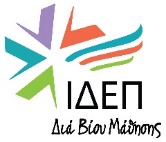 [Speaker Notes: Ήδη μερικές εκθέσεις προόδου έχουν ήδη αρχίσει να αποστέλλονται να κατατίθενται από τους οργανισμούς.]
ΥΠΟΣΤΗΡΙΚΤΙΚΑ ΕΓΓΡΑΦΑ
ΕΛΕΓΧΟΙ ΑΠΟ ΤΗΝ ΕΘΝΙΚΗ ΥΠΗΡΕΣΙΑ
ΥΠΟΣΤΗΡΙΚΤΙΚΑ ΕΓΓΡΑΦΑ
Σε περιπτώσεις όπου εξακριβωθεί ότι οι οργανισμοί δε σέβονται τους κανονισμούς του Προγράμματος ή τα πρότυπα ποιότητας της Διαπίστευσης για σχέδια ΚΑ121 ή σε περιπτώσεις μη συμμόρφωσης με τις οδηγίες της Εθνικής Υπηρεσίας, ενδέχεται να ισχύσουν τα ακόλουθα: 
Περιορισμός στο επίπεδο χρηματοδότησης
Οι οργανισμοί μπορεί να τεθούν υπό επιτήρηση εάν εντοπιστεί  κίνδυνος ανεπαρκούς υλοποίησης 
Τερματισμός σχεδίου
Αναστολή Διαπίστευσης (ΚΑ120): Οι οργανισμοί των οποίων η διαπίστευση έχει ανασταλεί δεν μπορούν να υποβάλουν αίτηση στα πλαίσια της ΒΔ1
Τερματισμός Διαπίστευσης (ΚΑ120): Σε περίπτωση συνεχούς μη συμμόρφωσης, πολύ χαμηλών επιδόσεων ή σε περίπτωση επανειλημμένων ή σημαντικών παραβάσεων των κανόνων.
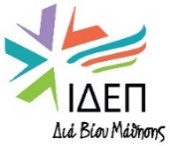 ΥΠΟΣΤΗΡΙΚΤΙΚΑ ΕΓΓΡΑΦΑ
ΒΡΑΒΕΙΟ EUROPEAN LANGUAGE LABEL (ELL)
ΥΠΟΣΤΗΡΙΚΤΙΚΑ ΕΓΓΡΑΦΑ
Bραβείο που ενθαρρύνει την ανάπτυξη νέων τεχνικών και πρωτοβουλιών στον τομέα της εκμάθησης και της διδασκαλίας γλωσσών, καθώς και την ενίσχυση της διαπολιτισμικής ευαισθητοποίησης σε ολόκληρη την Ευρώπη. Απονέμεται στα πιο καινοτόμα Σχέδια Erasmus+ που έχουν ως πεδίο ενδιαφέροντος την εκμάθηση γλωσσών.
Σε περίπτωση που σας ενδιαφέρει να  αξιολογηθεί το σχέδιο σας για το Βραβείο ELL, θα πρέπει να δηλώσετε το ενδιαφέρον σας κατά την υποβολή της τελικής σας έκθεσης.
Για περισσότερες πληροφορίες επισκεφθείτε το σύνδεσμο.
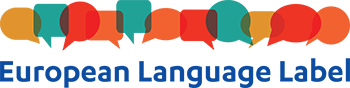 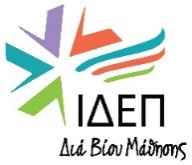 [Speaker Notes: Βρίσκεται πλέον κάτω από τα ΄βραβεία ΕΙΤΑ-]
ΥΠΟΣΤΗΡΙΚΤΙΚΑ ΕΓΓΡΑΦΑ
ΧΡΗΣΙΜΟΙ ΣΥΝΔΕΣΜΟΙ (1)
ΠΑΡΑΡΤΗΜΑΤΑ ΣΥΜΦΩΝΙΑΣ ΕΠΙΧΟΡΗΓΗΣΗΣ:
GA Annex 2: Applicable rules to eligible costs GA Annex 3: Applicable rates  School Education | Adult Education | Vocational Education and Training
GA Annex 4: Accession Forms (if applicable)
GA Annex 5: Specific Rules GA Annex 6: Templates for agreements to be used between beneficiary and participants
Agreement between beneficiaries and participants for mobility of individuals 
Learning Agreement 
Learning Agreement Complement 
Learning Programme for Group Activities  (για ομαδικές κινητικότητες εκπαιδευομένων/ μαθητών) 
Learning Agreement with invited experts
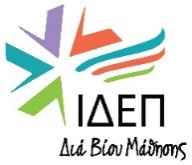 ΥΠΟΣΤΗΡΙΚΤΙΚΑ ΕΓΓΡΑΦΑ
ΧΡΗΣΙΜΟΙ ΣΥΝΔΕΣΜΟΙ (2)
ΥΠΟΣΤΗΡΙΚΤΙΚΑ ΕΓΓΡΑΦΑ
ΑΛΛΟΙ ΧΡΗΣΙΜΟΙ ΣΥΝΔΕΣΜΟΙ: 
Οδηγός Προγράμματος 2025
Διαχείριση Εγκεκριμένων Σχεδίων 
Erasmus Quality Standards
Πρότυπα Ποιότητας για σεμινάρια κάτω από τη ΒΔ1
Εργαλεία Εrasmus – Iστοσελίδα ΙΔΕΠ
Εργαλείο υπολογισμού απόστασης Erasmus+  (Distance Calculator)
Στρατηγική του ΙΔΕΠ Διά Βίου Μάθησης για την ένταξη και την πολυμορφία στο πλαίσιο του Erasmus+
Οδηγός για συνεργασίες με υποστηρικτικούς οργανισμούς (supporting organisations) 
EPALE  (Ηλεκτρονική Πλατφόρμα για την Εκπαίδευση Ενηλίκων στην Ευρώπη) 
European School platform 
Erasmus+ Project Results Platform
EU Academy (Πρόσβαση στο εργαλείο Online Linguistic Support) 
Οδηγός για επικοινωνία και διάχυση Ε+ 
IMPACTTOOL (Εργαλείο για μέτρηση αντικτύπου των δραστηριοτήτων / σχεδίων)
Beneficiary Module 
Organisation Registration System (ORS)
OID
EU LOGIN ACCOUNT
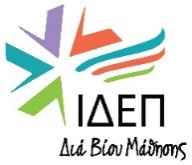 ΥΠΟΣΤΗΡΙΚΤΙΚΑ ΕΓΓΡΑΦΑ
ΣΤΟΙΧΕΙΑ ΕΠΙΚΟΙΝΩΝΙΑΣ
ΥΠΟΣΤΗΡΙΚΤΙΚΑ ΕΓΓΡΑΦΑ
Μαριάννα Αραούζου
Λειτουργός Προγραμμάτων 
Βασικής Δράσης 1
Σχολική Εκπαίδευση (ΚΑ121) και Εκπαίδευση Ενηλίκων 

Τηλέφωνο: (+357) - 22448861
email: maraouzou@idep.org.cy
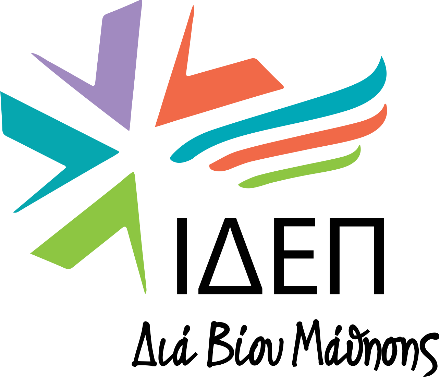 Αννίτα Παφίτη
Λειτουργός Προγραμμάτων 
Βασικής Δράσης 1
Επαγγελματική Εκπαίδευση και Κατάρτιση

Τηλέφωνο: (+357) - 22448843
email: apafiti@idep.org.cy
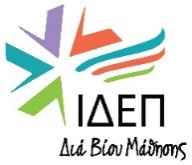